Địa dư Jerusalem
Thành thánh
Tiến sĩ Rick Griffith • Trường Kinh Thánh Singapore • BibleStudyDownloads.org
Jerusalem được gọi là “thành thánh” 11 lần trong Kinh Thánh
C.Ư
Neh. 11:1
Neh. 11:18
Isa. 48:2
Isa. 52:1
Dan. 9:24
T.Ư
Matt. 4:5
Matt. 27:53
Rev. 11:2
Rev. 21:2*
Rev. 21:10*
Rev. 22:19*
* Nói đến Jerusalem mới  sau khi cái hiện tại bị phá hủy
Câu hỏi Suy gẫm…
Ngày nay có còn “vật thánh” không?  
Nhiều ý kiến khác nhau…
Có vật nào thật sự thánh đối với người Cơ đốc và Đức Chúa Trời không?
Có thích hợp khi gọi một vật gì đó là “thánh” hay không?
Nếu có, vật gì là thánh, là thiêng liêng?
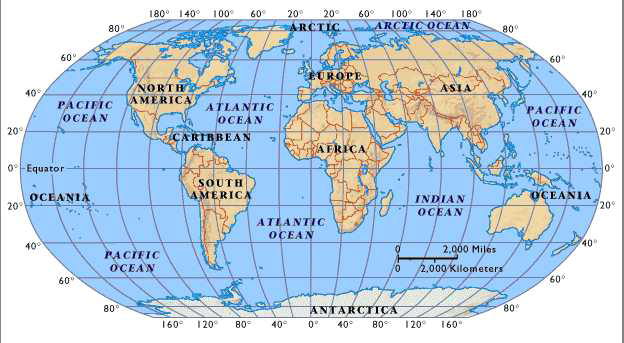 Thế giới Ngày nay
18
Độ cao theo hướng Bắc -Nam
Jerusalem
23
Bất lợi
Lợi thế
Các thời kỳ
Tầm quan trọng
Jerusalem
20
Bất lợi
20
Phía Trái
Di chuyển thời cổ Israel
Phía Phải
20
Jerusalem không nằm trên trục lộ chính
Trục lộ chính
Đường Núi Trung du
Vương lộ
Jerusalem
23
Bất lợi
Lợi thế
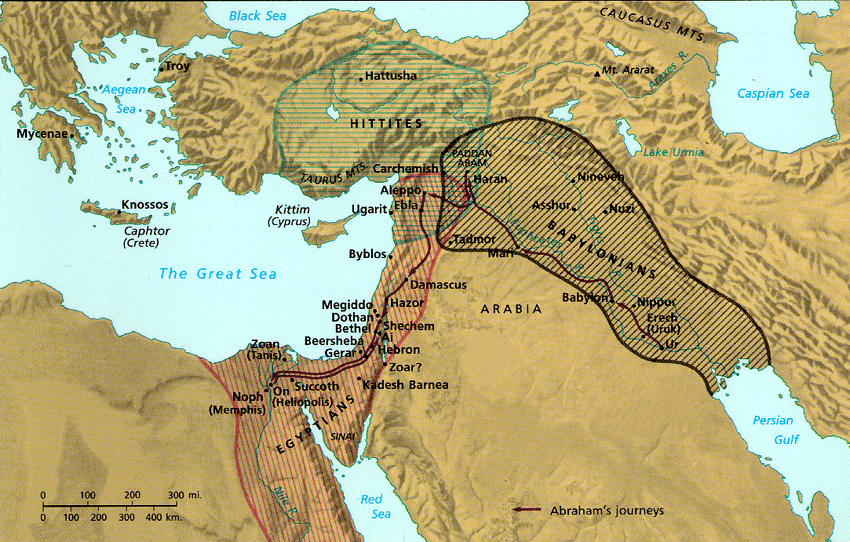 26
Vị trí chiến lược của Israel
Suy gẫm:
Chúa đã đặt bạn ở vị trí chiến lược nào cho mục đích của Ngài?
“Chúa Giê-hô-va phán như vầy: Kìa là thành Giê-ru-sa-lem, ta đã đặt nó giữa các dân tộc, và các nước bao xung quanh nó.”
Exê 5:5
21
Phân chiaCanaan
Jerusalem nằm giữa Giu đa và Benjamin nhưng lại gần với các chi phái phía bắc
Jerusalem
21
Vị trí Trung tâm
Jerusalem thời C.Ư. nằm ở chi phái Benjamin phía bắc của Giuđa, nhưng gần với các chi phái phía bắc
Jerusalem
[Speaker Notes: Some say Jerusalem was in the “navel” of Israel, meaning the center!]
Giê-ru-sa-lem là thành phố giáp ranh
21
Ranh giới thời C.Ư.giữa  Bêngiamin và Giuđa chạy sát phía nam của thành
Bêngiamin
Giuđa
Jerusalem
23
Bất lợi
Lợi thế
Những thung lũng bảo vệ
Tyropoeon
 Hinh nôm
 Kít-rôn
Tyropoeon Valley
Kidron Valley
Hinnom Valley
Jerusalem
28
30-34
Bất lợi
Lợi thế
Đồi núi bao quanh
Nguồn nước
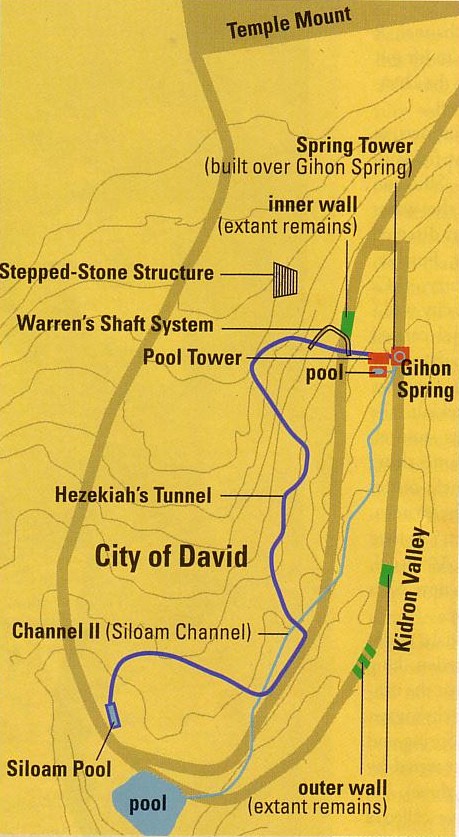 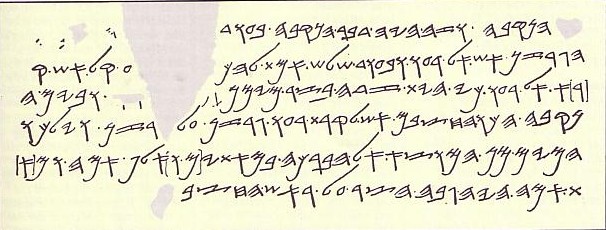 Siloam Inscription
30
Địa đạoÊ-xê-chia
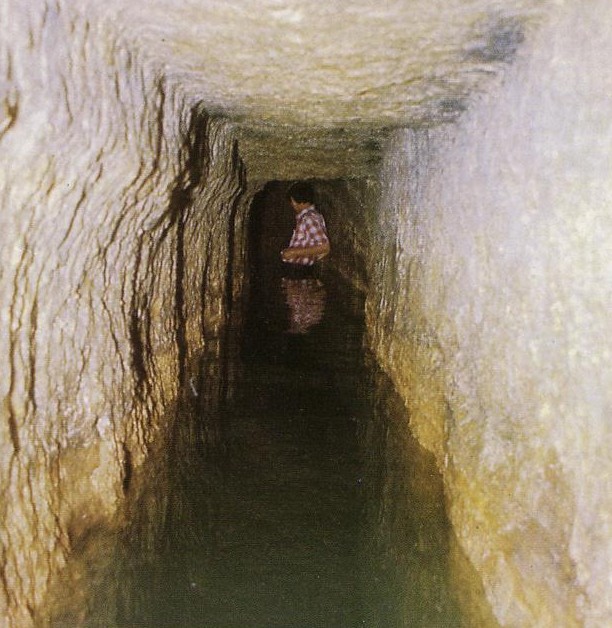 30
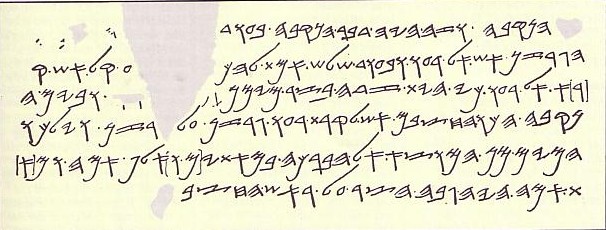 Bảng khắc tại ao Silôê
“[…khi] (địa đạo) được đào xuyên qua. Và đây là cách nó được đào: Trong khi [...] (vẫn) còn [...] rìu, mỗi người đào về hướng anh em mình, và trong khi còn tới 3 cubits phải đào nữa, [nghe] tiếng của ai đó kêu bạn mình, vì trên tảng đá phía bên phải có một điểm chồng lên [và bên phía trái]. Và khi đường hầm được đào xuyên qua, những công nhân mỏ đẽo (đá), mỗi người nhắm hướng anh em mình, rìu hướng ngược rìu; và nước chảy từ suối đến hồ chứa chừng 1,200 cubits, còn chiều cao của tảng đá trên đầu công nhân mỏ là 100 cubits.”
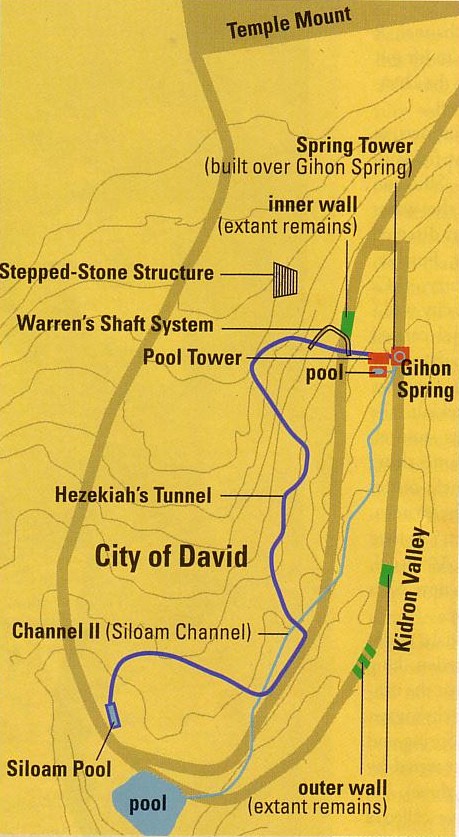 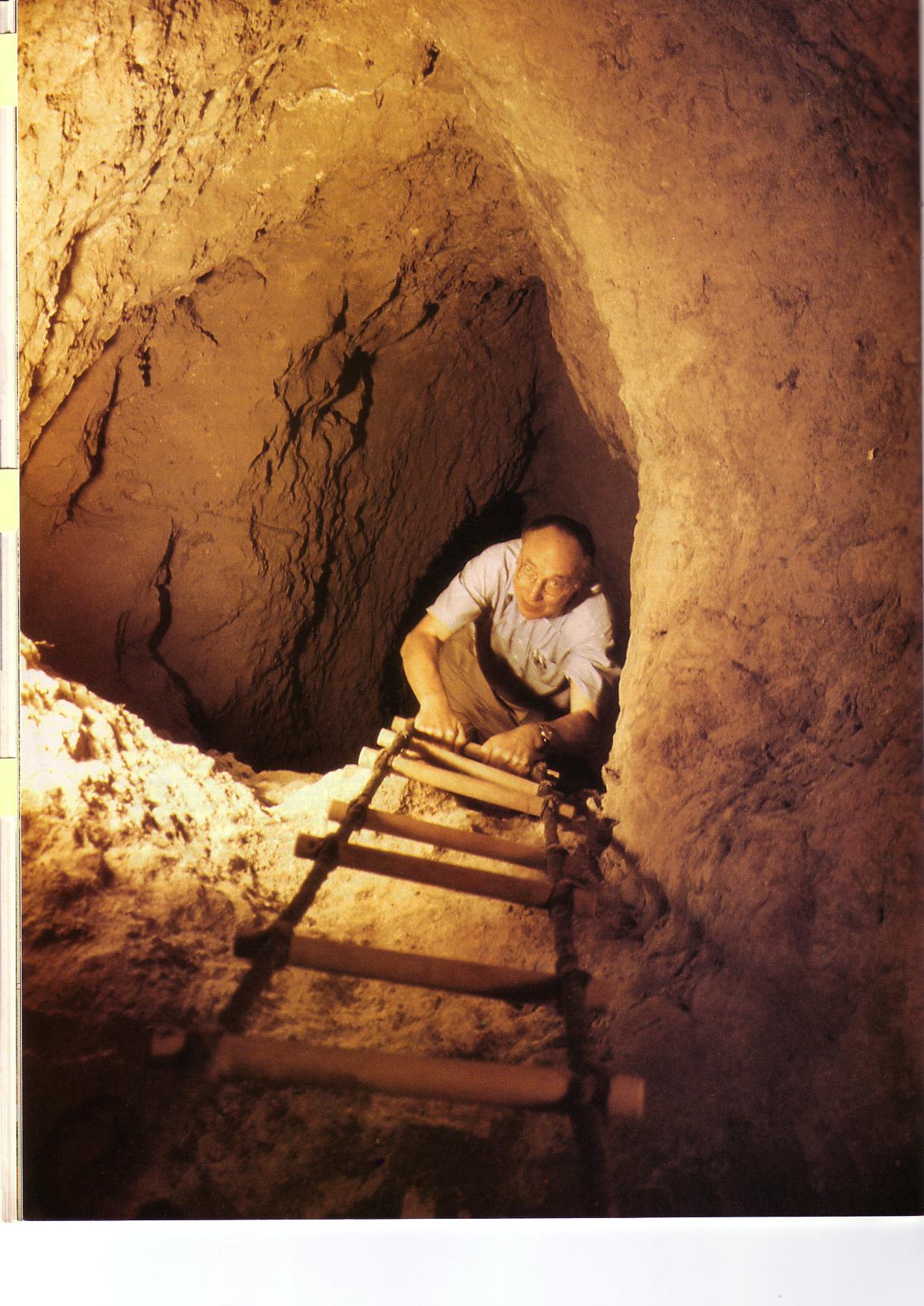 31, 34
Trục của hang thỏ
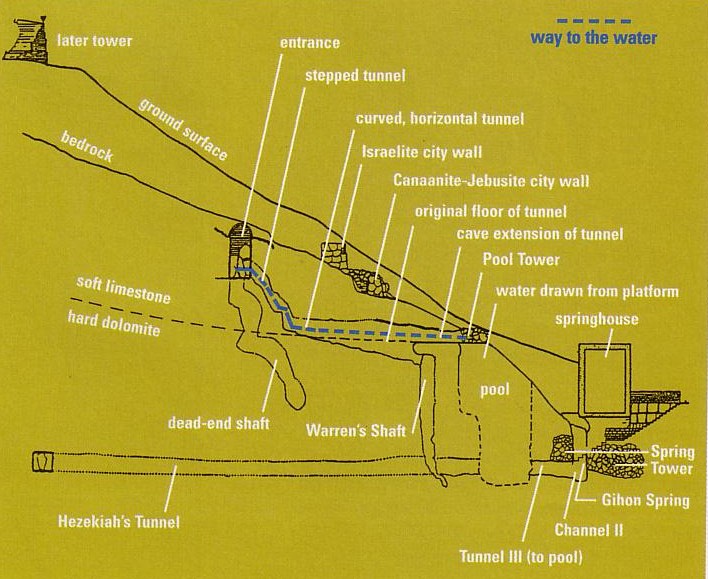 [Speaker Notes: BAR Nov/Dec 1999]
Jerusalem
Giê-bu-sít (1500 T.C.)
27
Bất lợi
Lợi thế
Các thời kỳ
Mô hình thành David (66 T.C.)(Tái dựng thành Jebusite cũ)
Jerusalem
Giê-bu-sít (1500 TC)
Solomon (971 TC)
Ê-xê-chia (700 TC)
Ê-xê-chia (700 TC)
586 BC
Nê-hê-mi (444 TC)
Hasmonean (100 TC)
Herod Đại (20 TC)
Bức tường Mới
27
Bất lợi
Lợi thế
Các thời kỳ
“Người  (Ê-xê-chia) tự can đảm, xây đắp vách thành đã bị hư lủng, xây nó lên đến tận tháp; rồi lại xây một cái vách khác ở phía ngoài; người làm cho vững chắc Mi-lô ở trong thành Đa-vít, và chế nhiều cây lao cùng khiên.
(2 Sử 32:5)
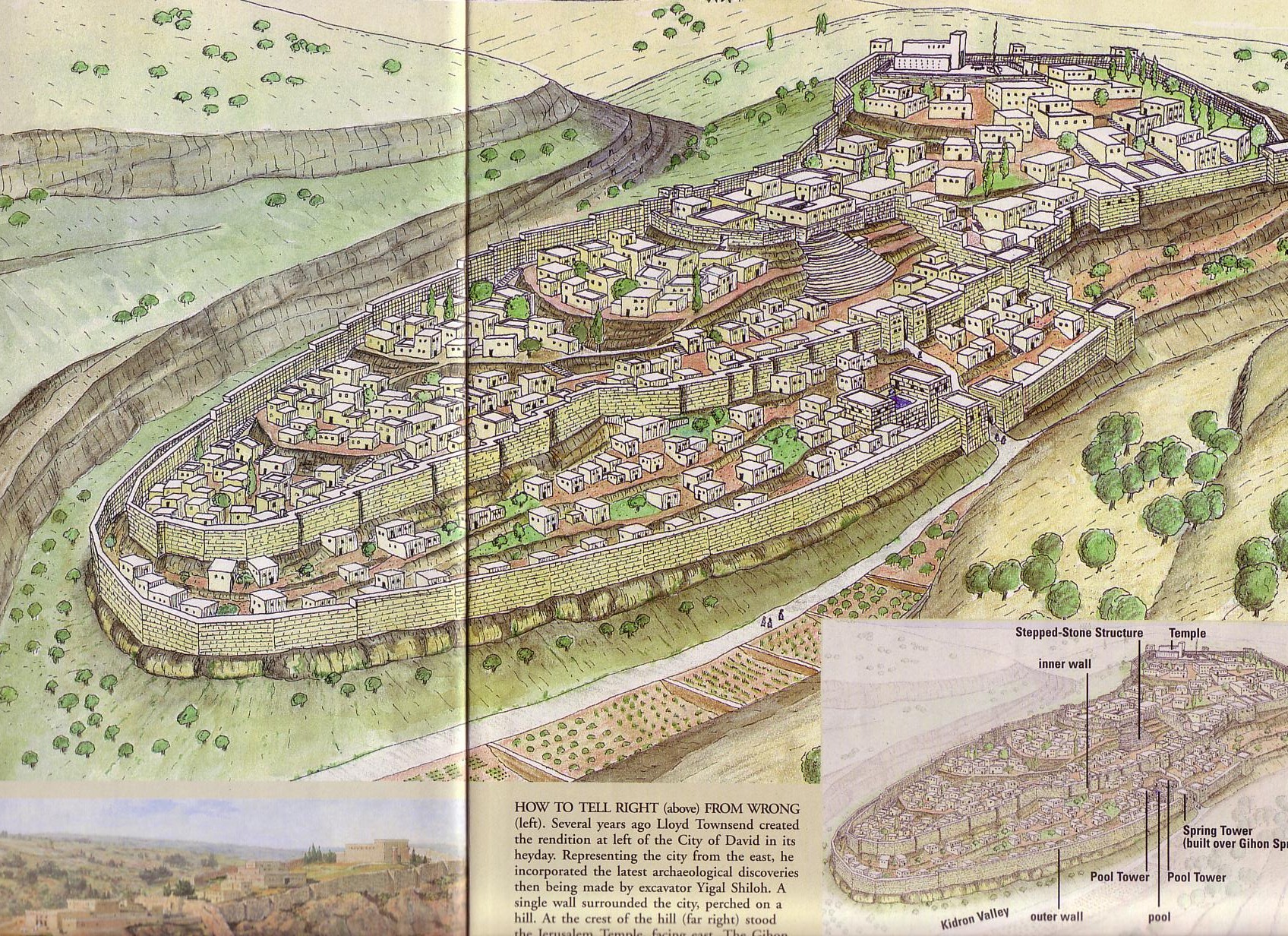 34
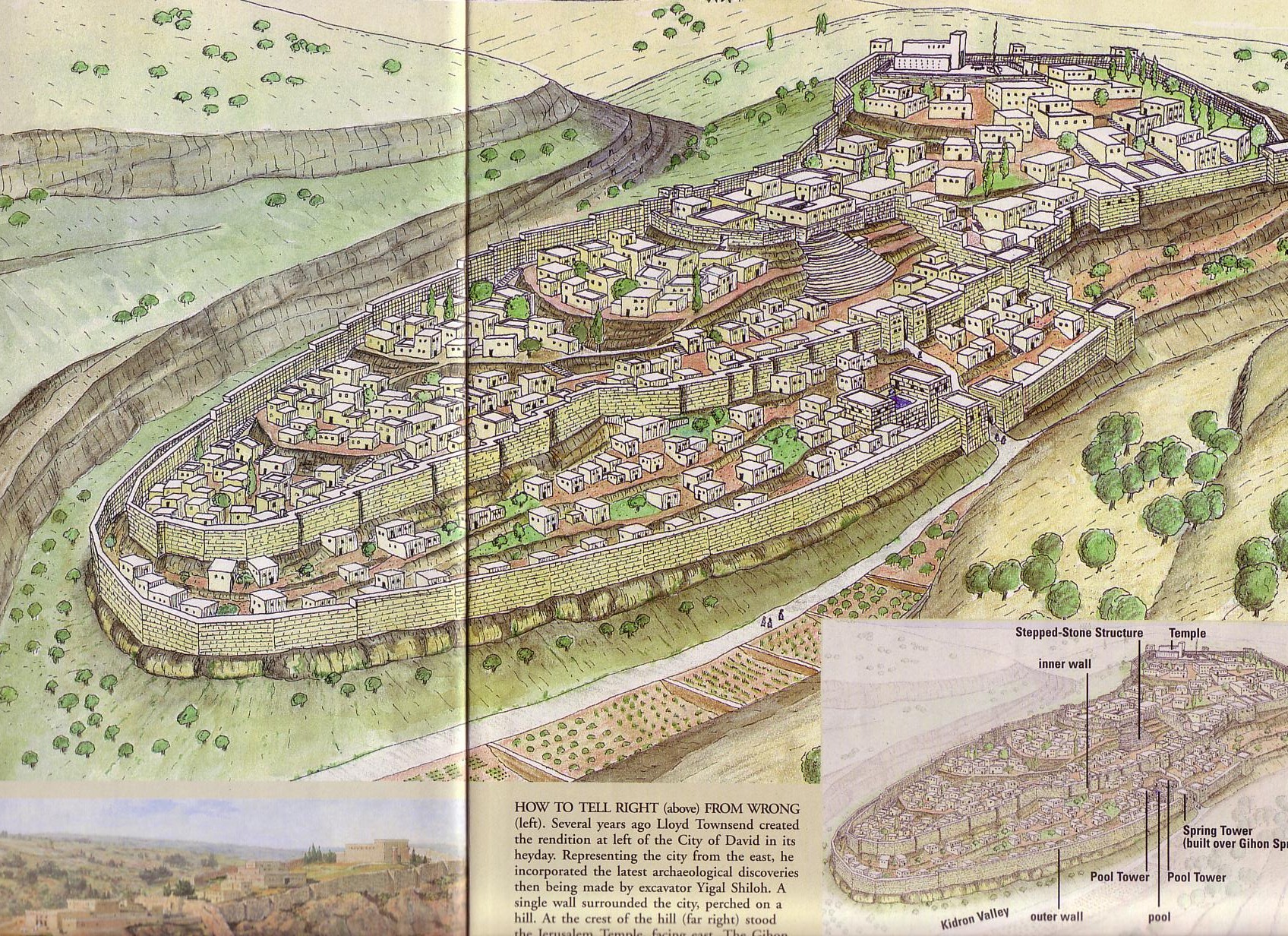 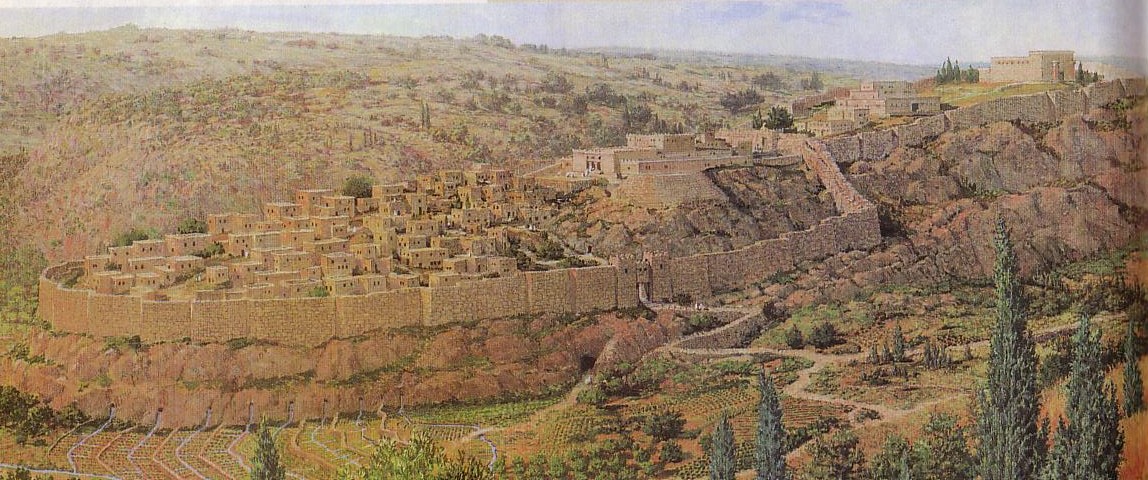 “Sau việc ấy, người  (Manase) xây vách ngoài thành Đa-vít, về phía tây Ghi-hôn trong trũng, đến lối vào cửa cá, và chung quanh Ô-phên, xây nó rất cao; rồi người đặt những quan tướng trong các thành bền vững xứ Giu-đa.
(2 Sử 33:14)
Phía Đông thành David
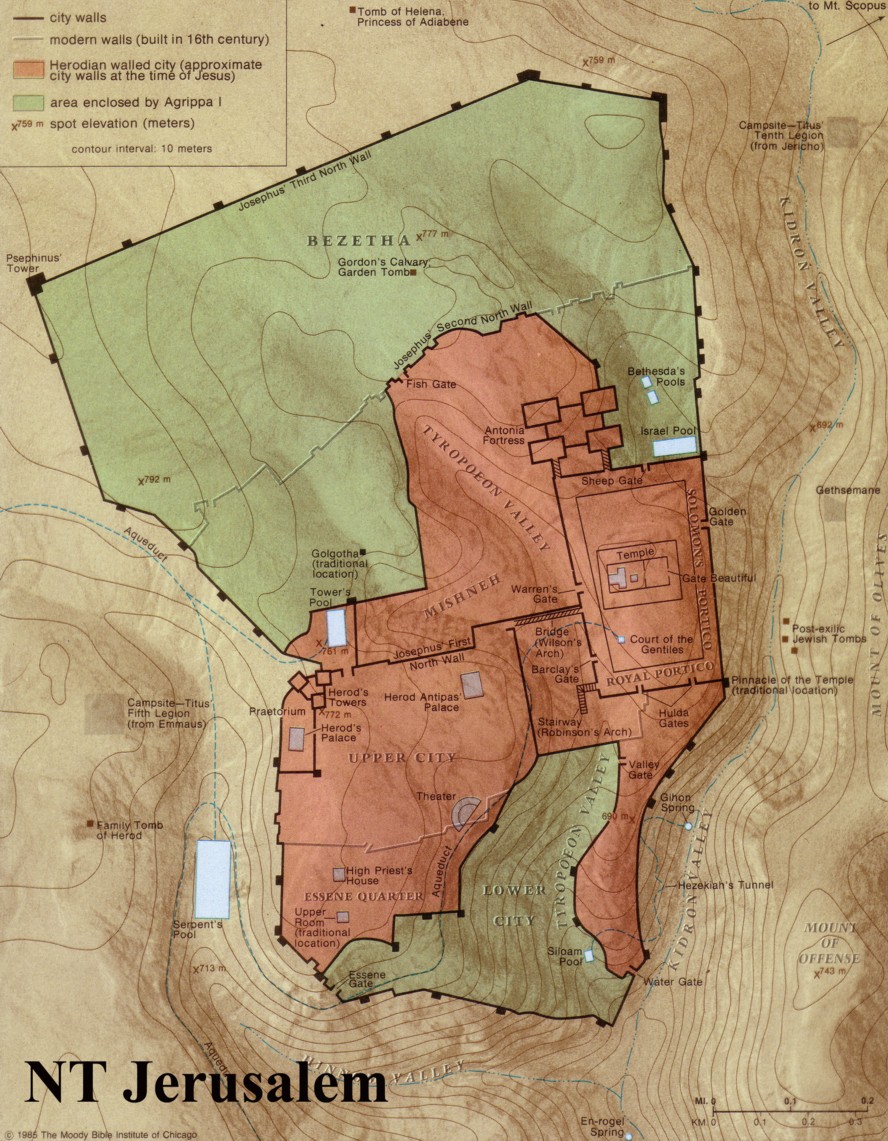 Có bao nhiêu  đồi?
Đông bắc
Đền thờ
Ôphên
Thành thượng
Thành hạ
Jerusalem
23-24
Bất lợi
Lợi thế
Các thời kỳ
Tầm quan trọng
Do thái
Cơ đốc nhân
Người Hồi giáo
Mọi dân tộc
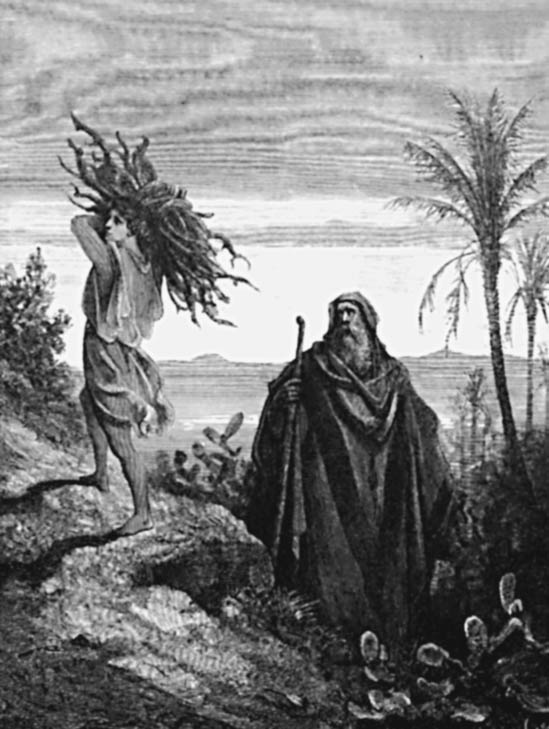 Genesis 22
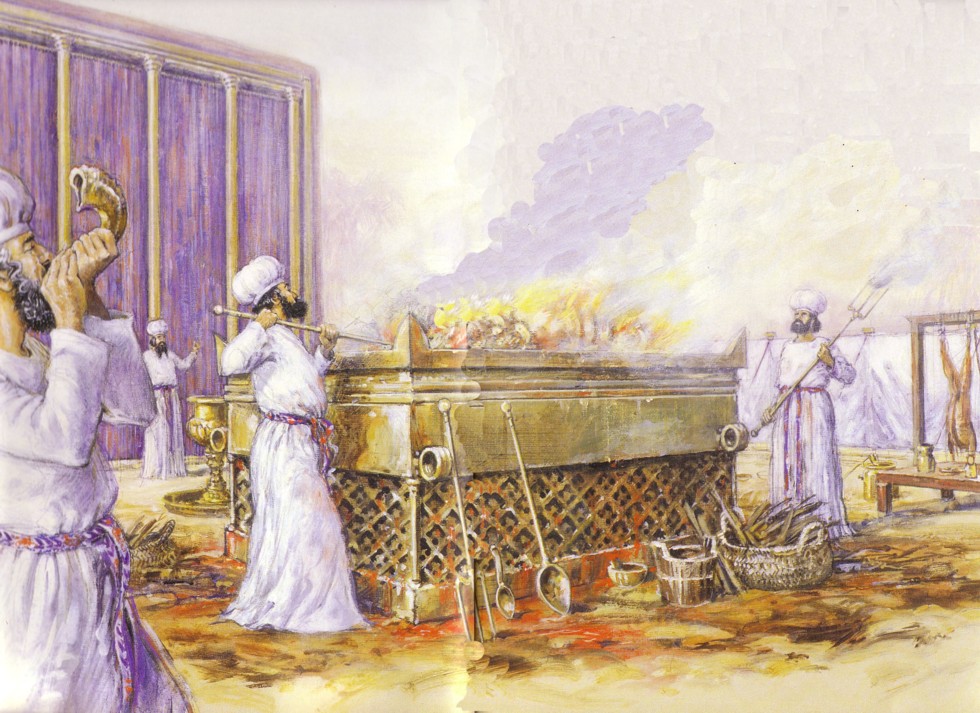 Các Của lễ thiêu được dâng đầu tiên trong Đền tạm
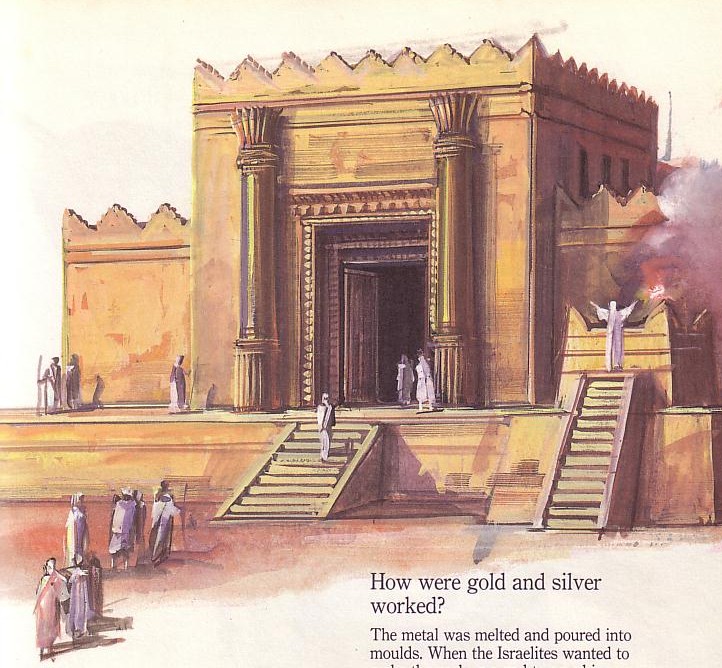 Đời sống dân Do thái xoay  quanh đền thờ Solomon suốt 400 năm (959-586 BC)
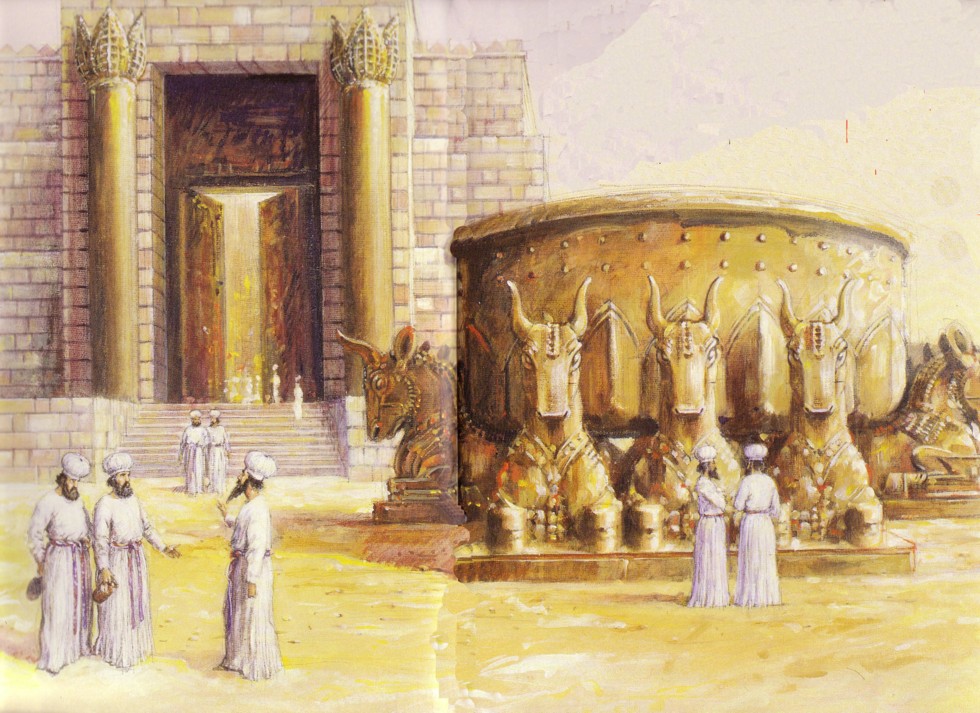 Người Do thái  duy  trì sự thánh khiết trong cái Chậu
586 T.C.: Đền thờ bị phá hủy!
Sau khi tái thiết đền thờ, có hàng 100.000 người Do thái đến Đền thờ dịp lễ Vượt Qua!
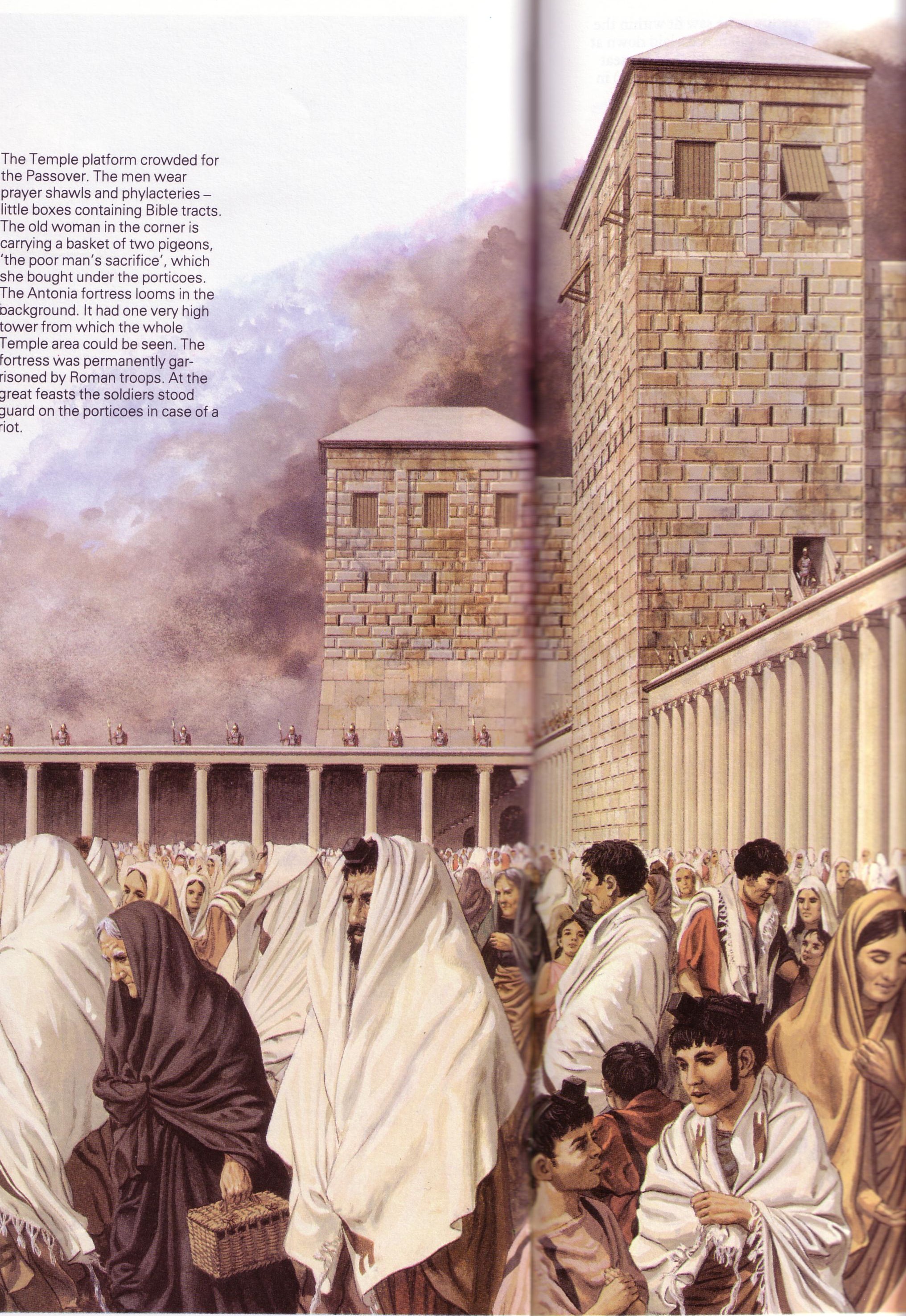 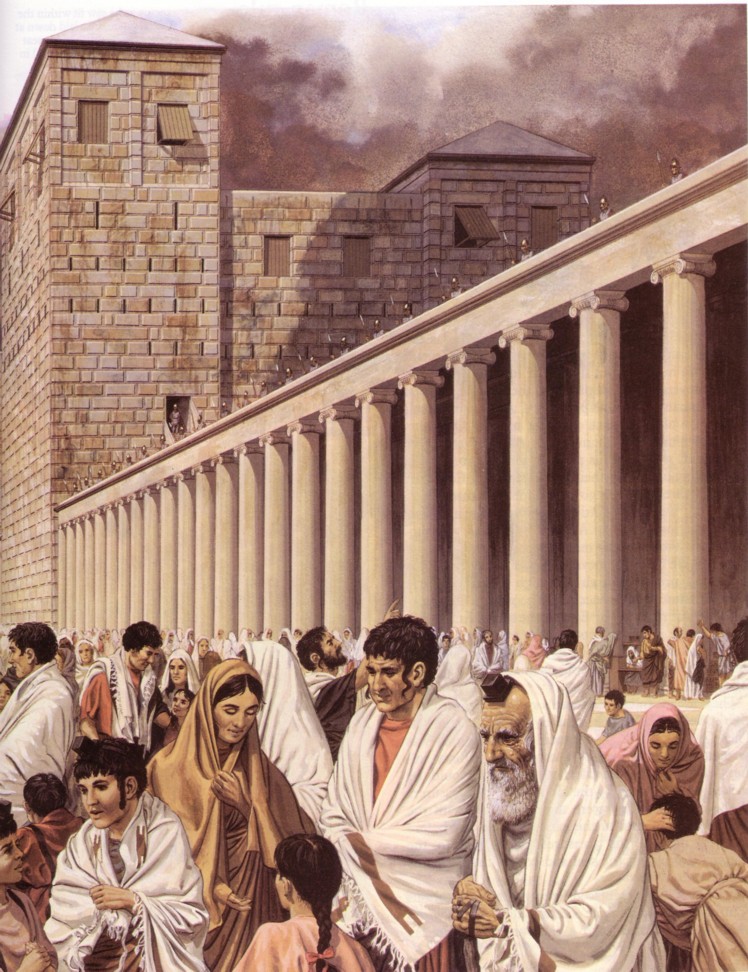 70 S.C.: Đền thờ lại bị phá hủy!
35
Jerusalem Ngày nay
1 Vua 6:14-38
Bức Tường phía Tây “Bức Tường Than Khóc”
ROYALTY
S - D - S
Ngày nay là Đền thờ Hồi giáo (Dome of the Rock)
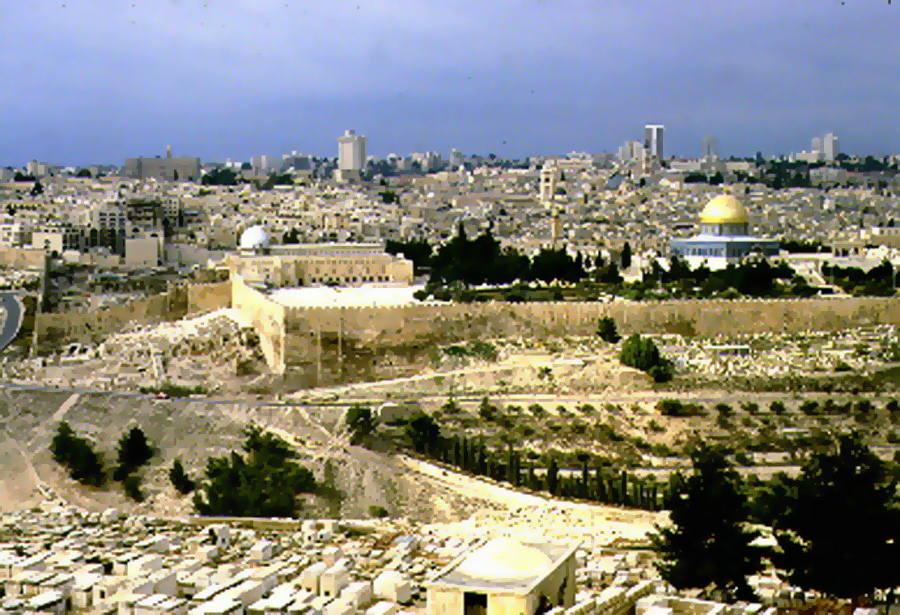 Núi Đền thờ
The Temples: Clearing the Ground!
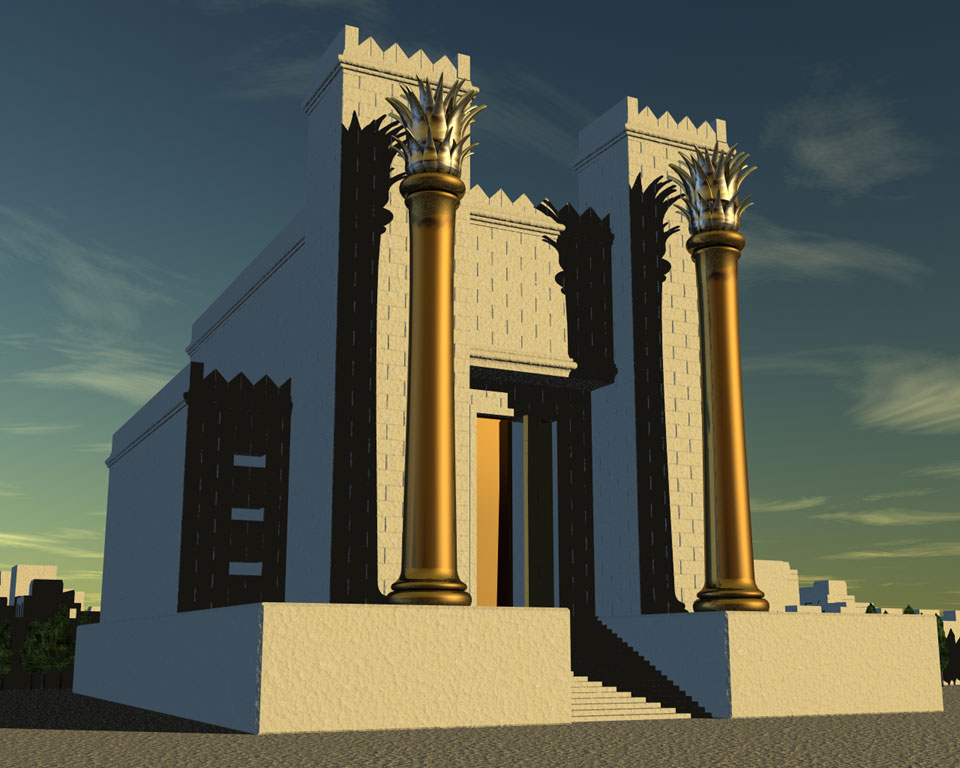 Handbook pg. 32-37
7
31
Bức tường phía Tây của người Do thái
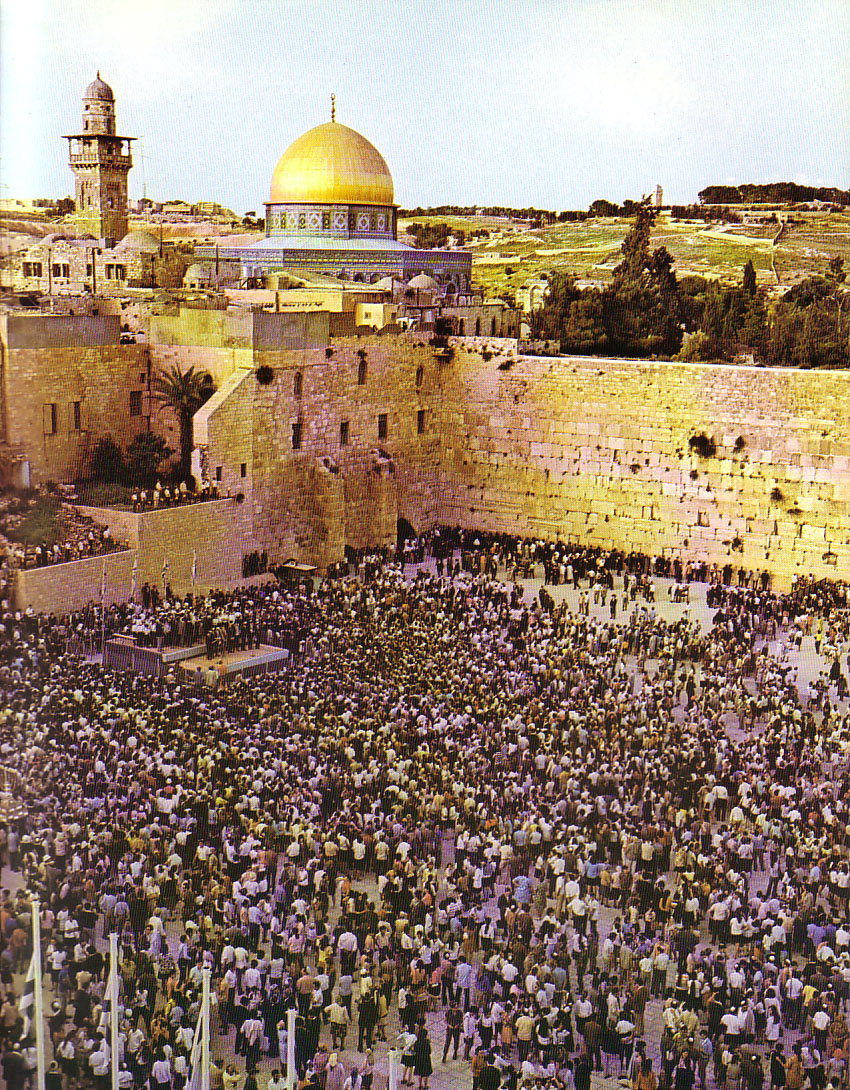 24
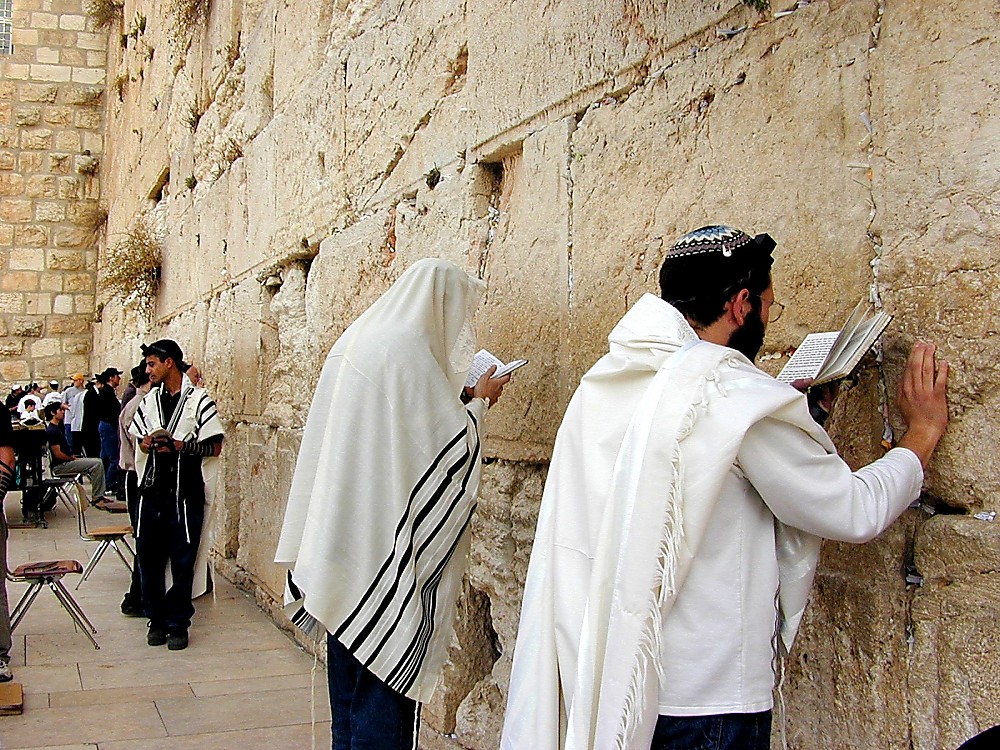 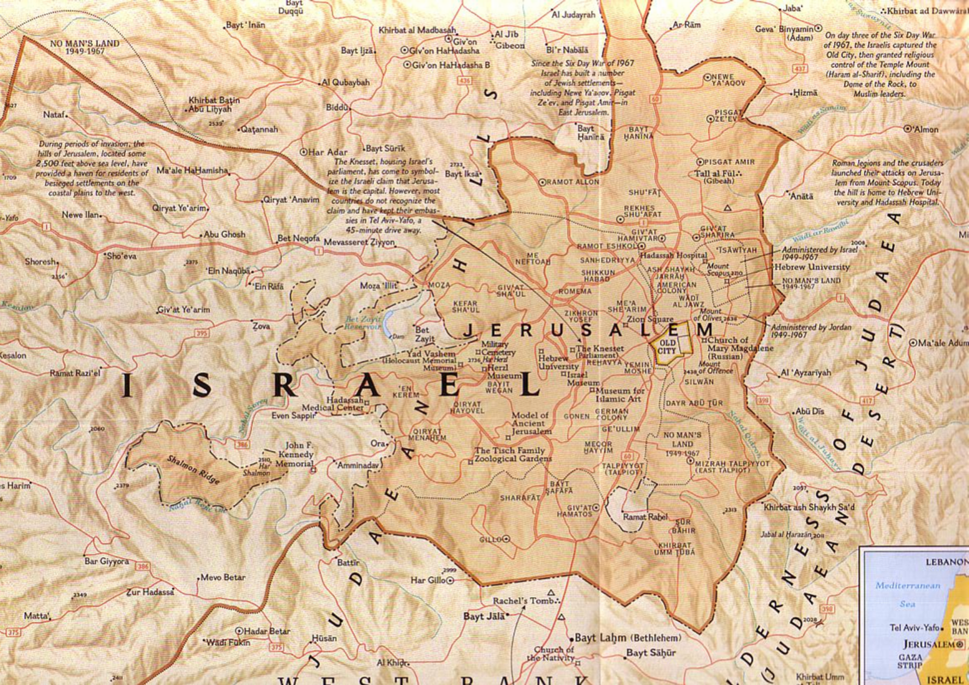 Jerusalemnhìn từ xa
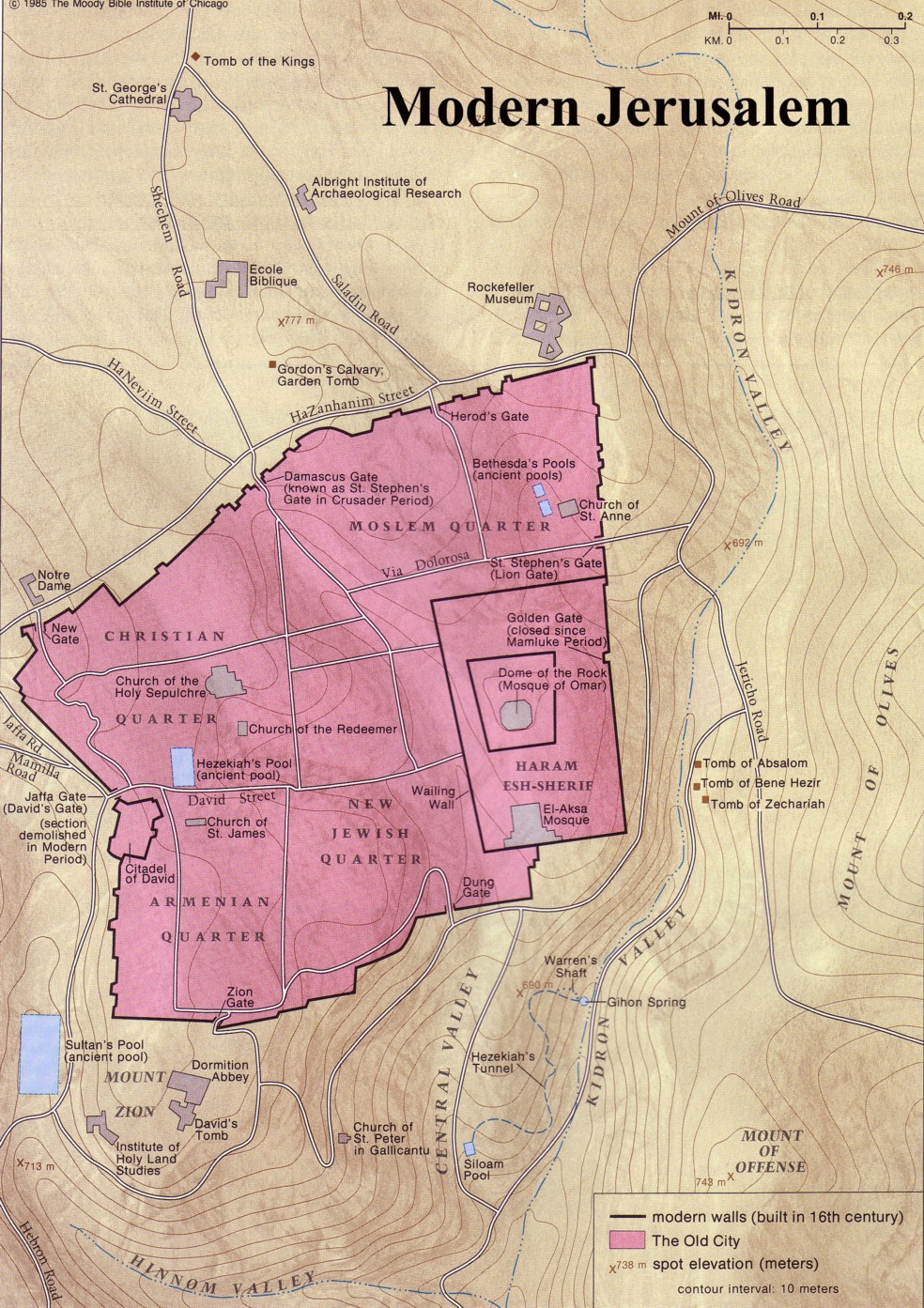 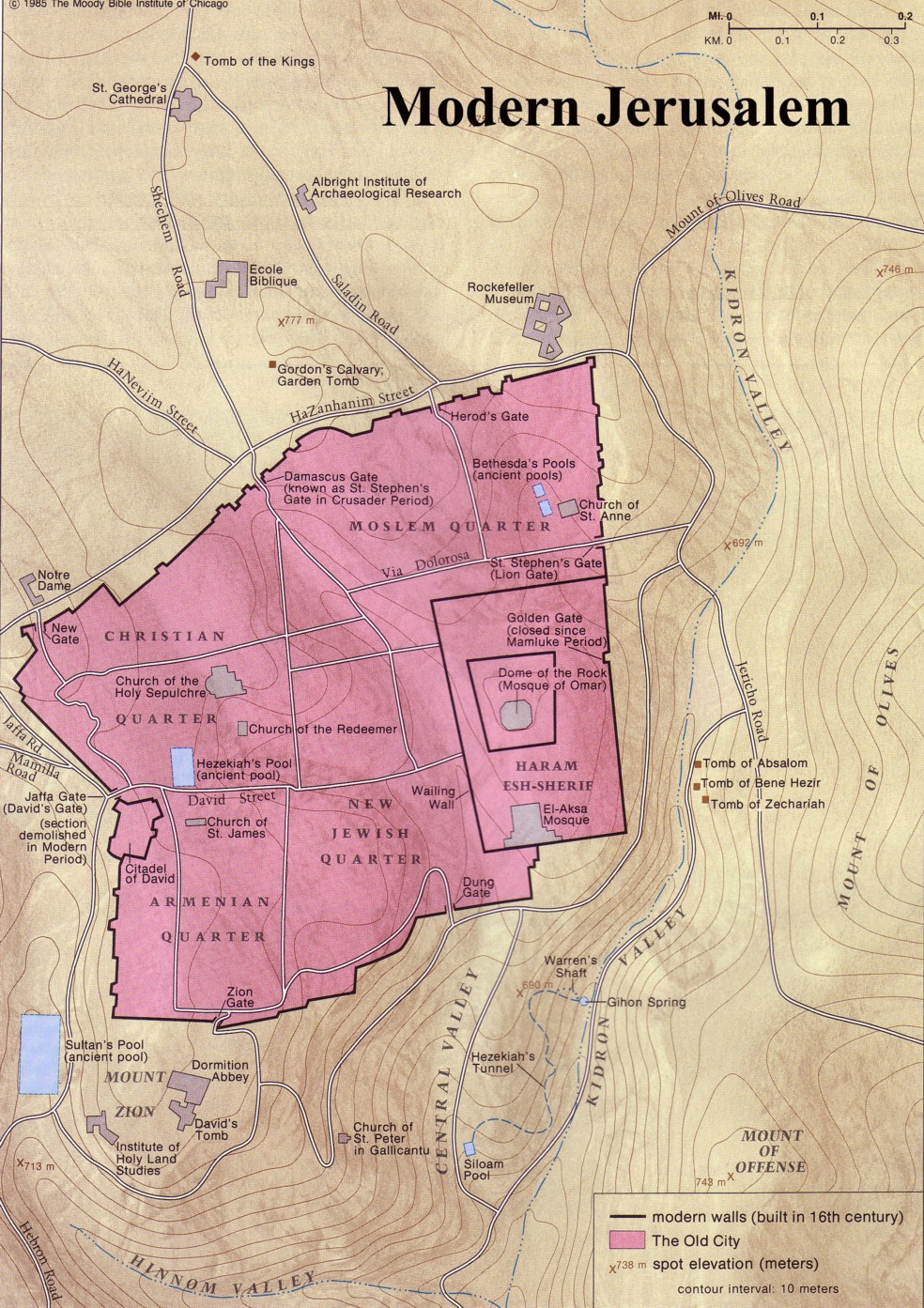 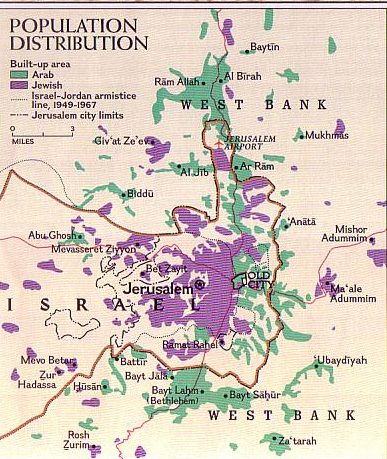 Dân số Jerusalem Ngày nay
Tây = Do thái
Đông =  Ả rập
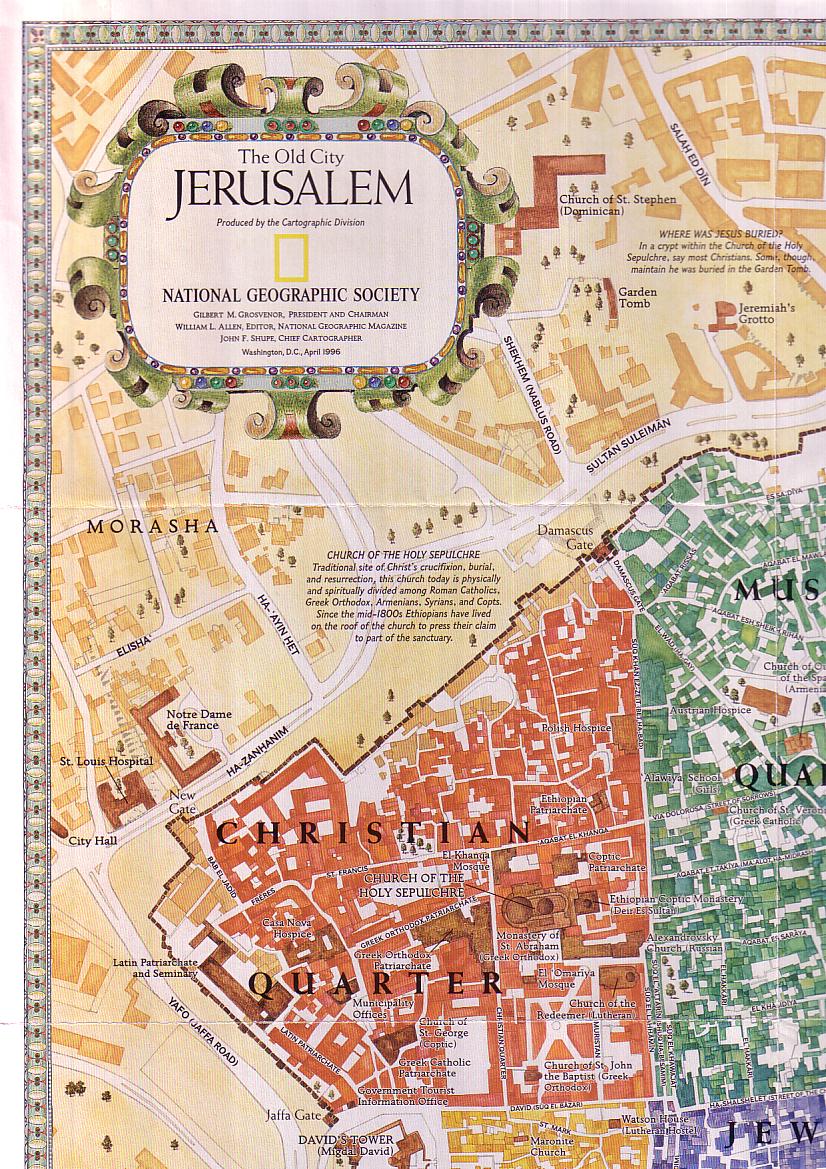 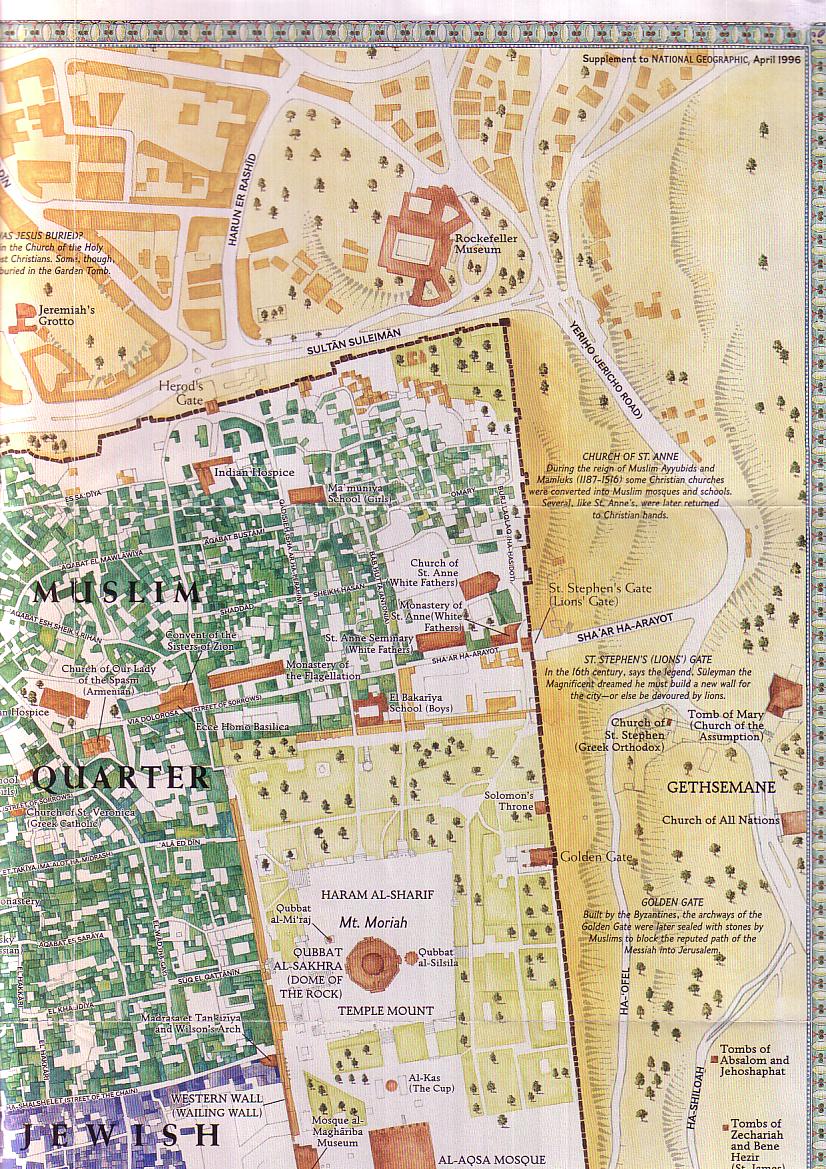 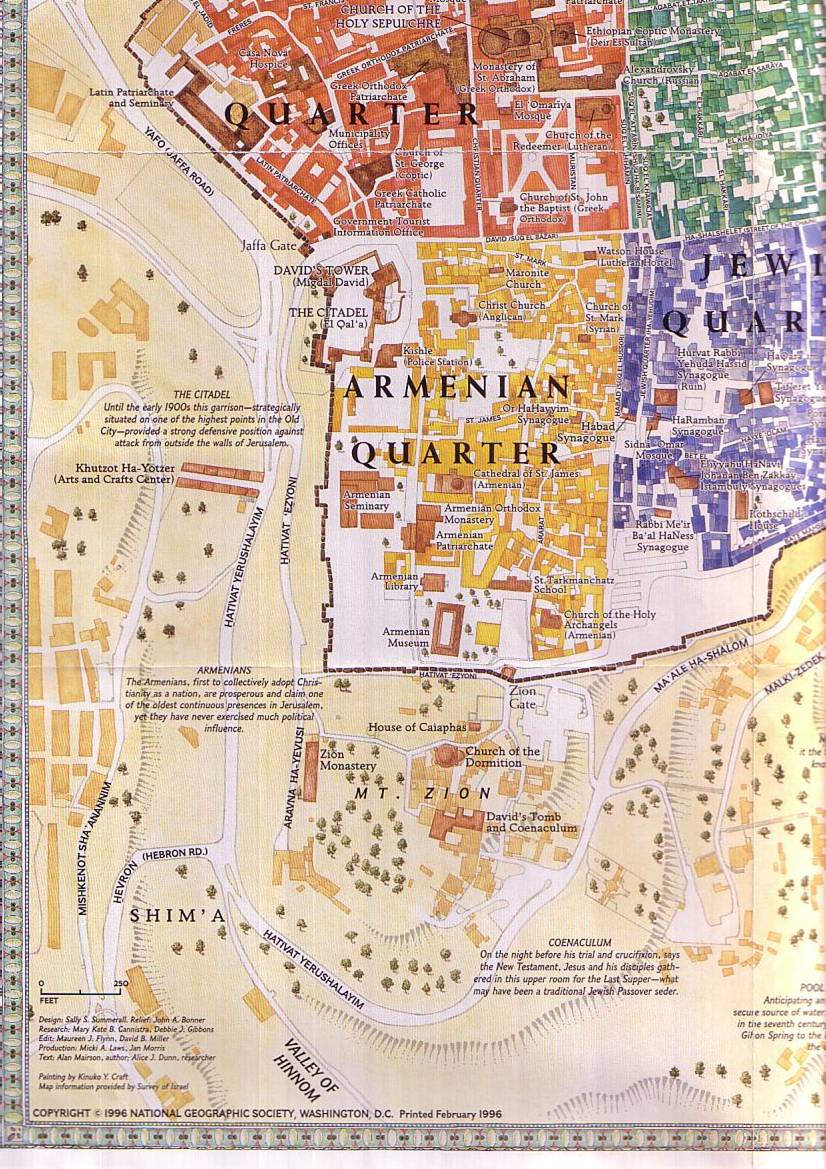 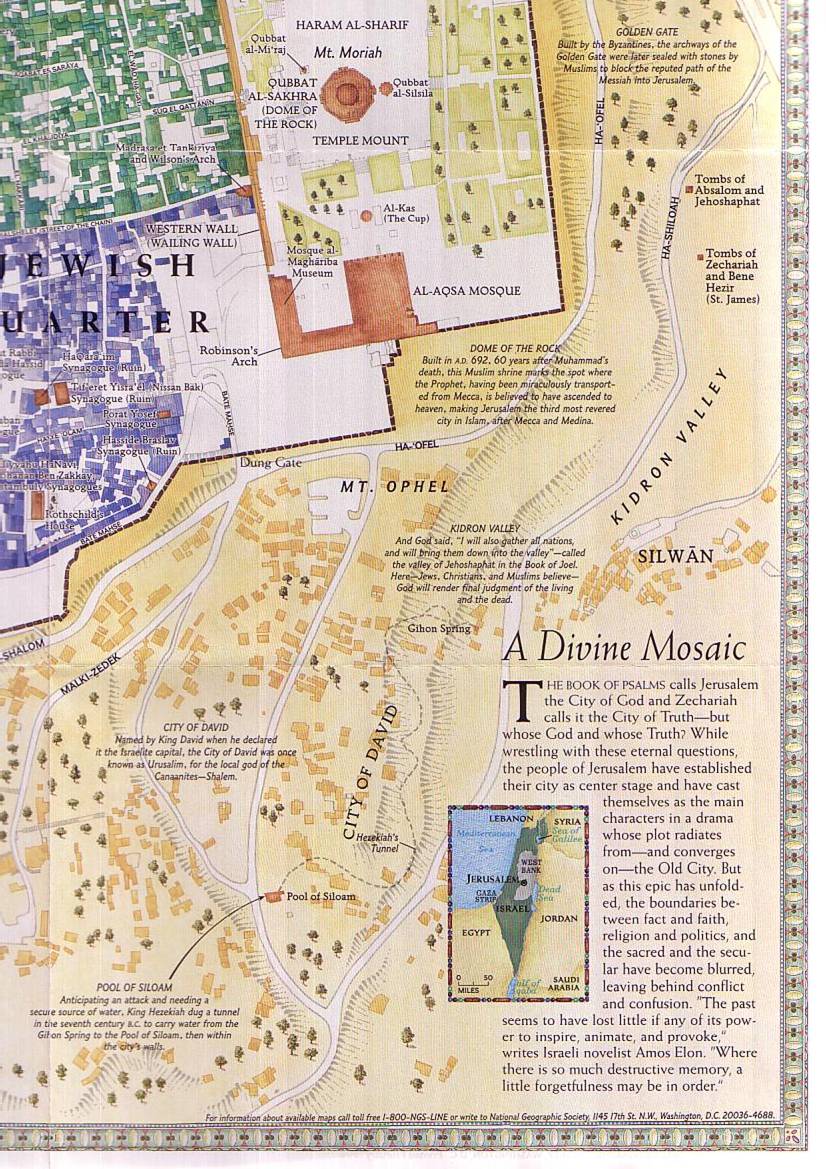 36
Cổ Thành
Mỗi góc tượng trưng cho một kỷ nguyên
24
Hi vọng về sự Phục sinh của người Do thái
Những người Do thái chôn trên núi Ôlive mong được là người đầu tiên bước vào Cửa Đông với Đấng Mê sia  khi Ngài đến.
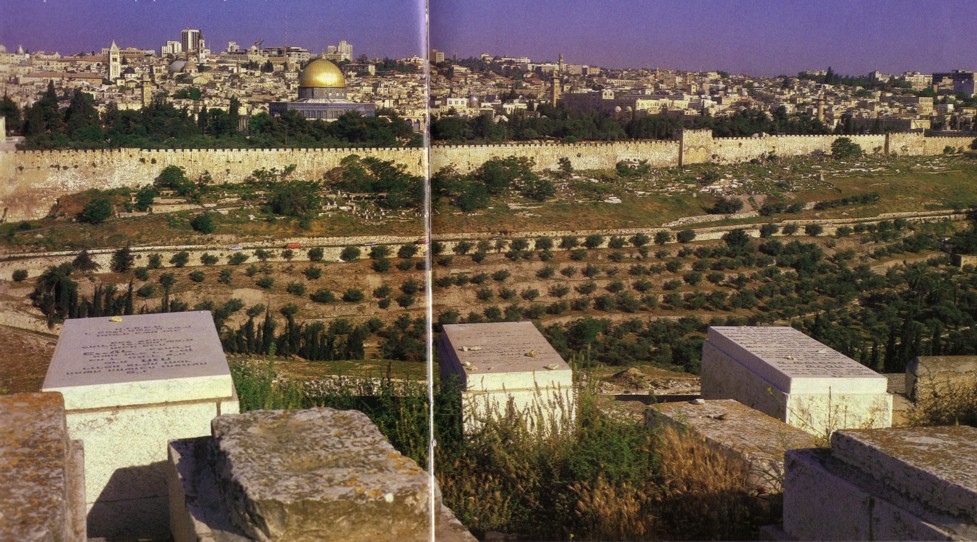 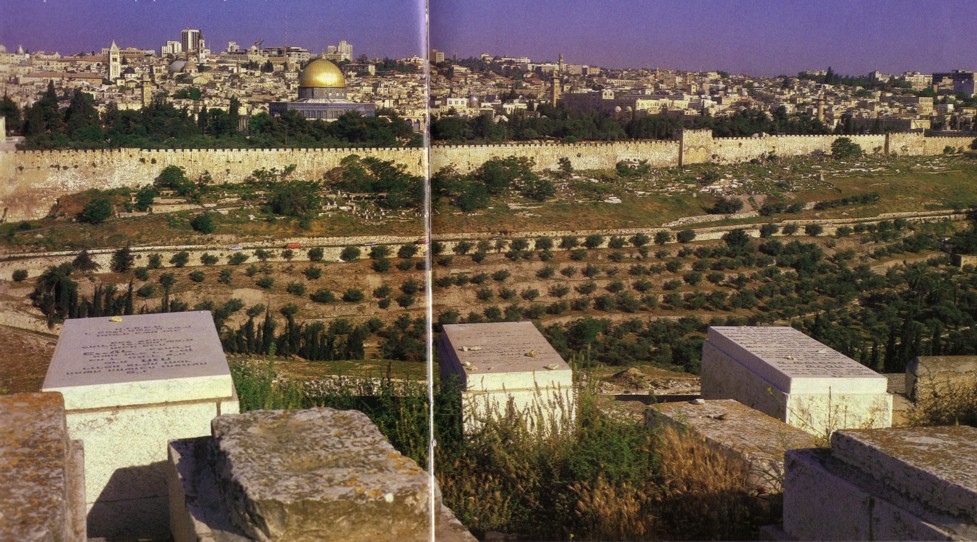 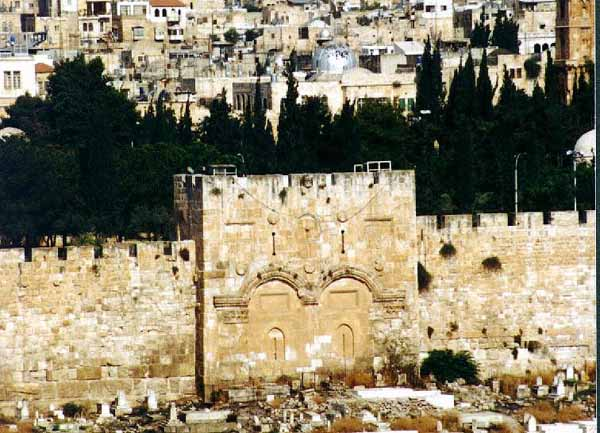 Cổng Vàng
Ý nghĩa với Cơ đốc nhân  :
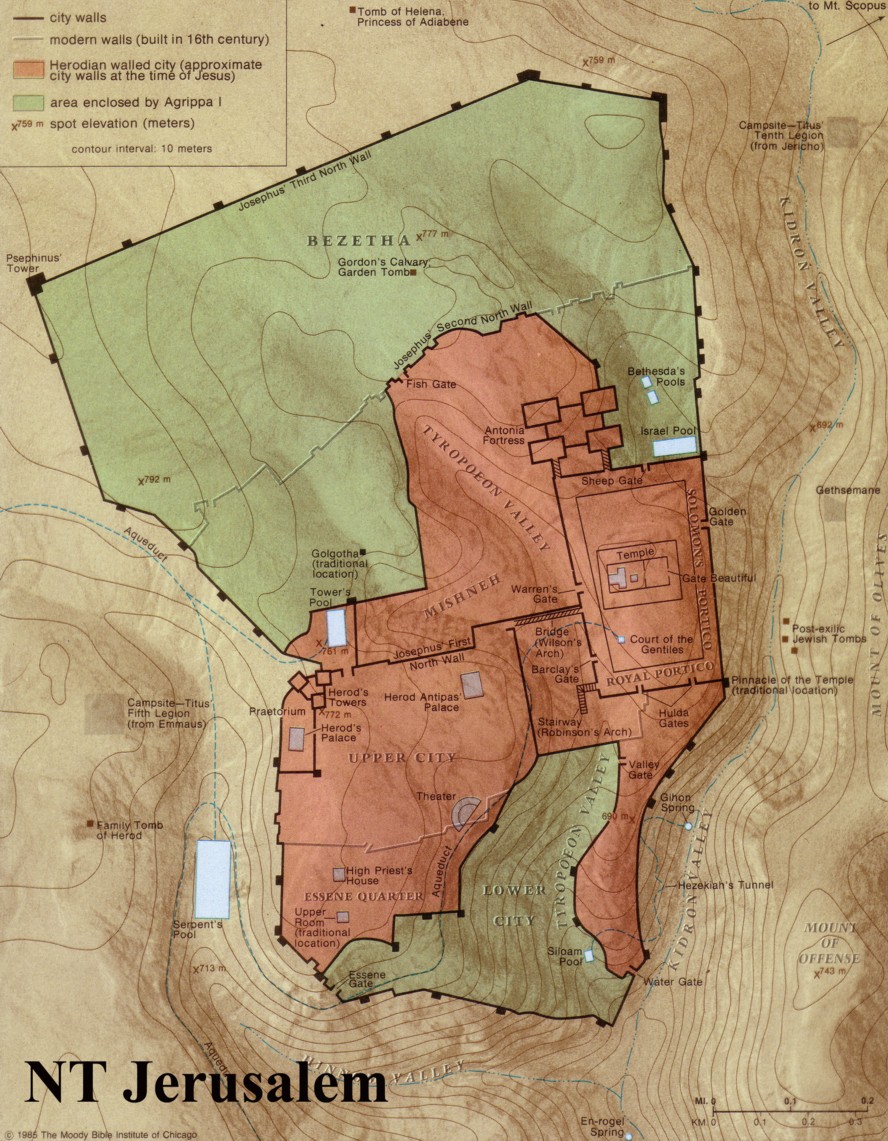 28
Christ chết
 Phục sinh
 Thành lập hội thánh  
 Hội thánh mẹ
 Christ tái lâm
24
Hồi giáo Kiểm soát
Mosque of Omar
(Dome of the Rock)
Al-Aksa Mosque
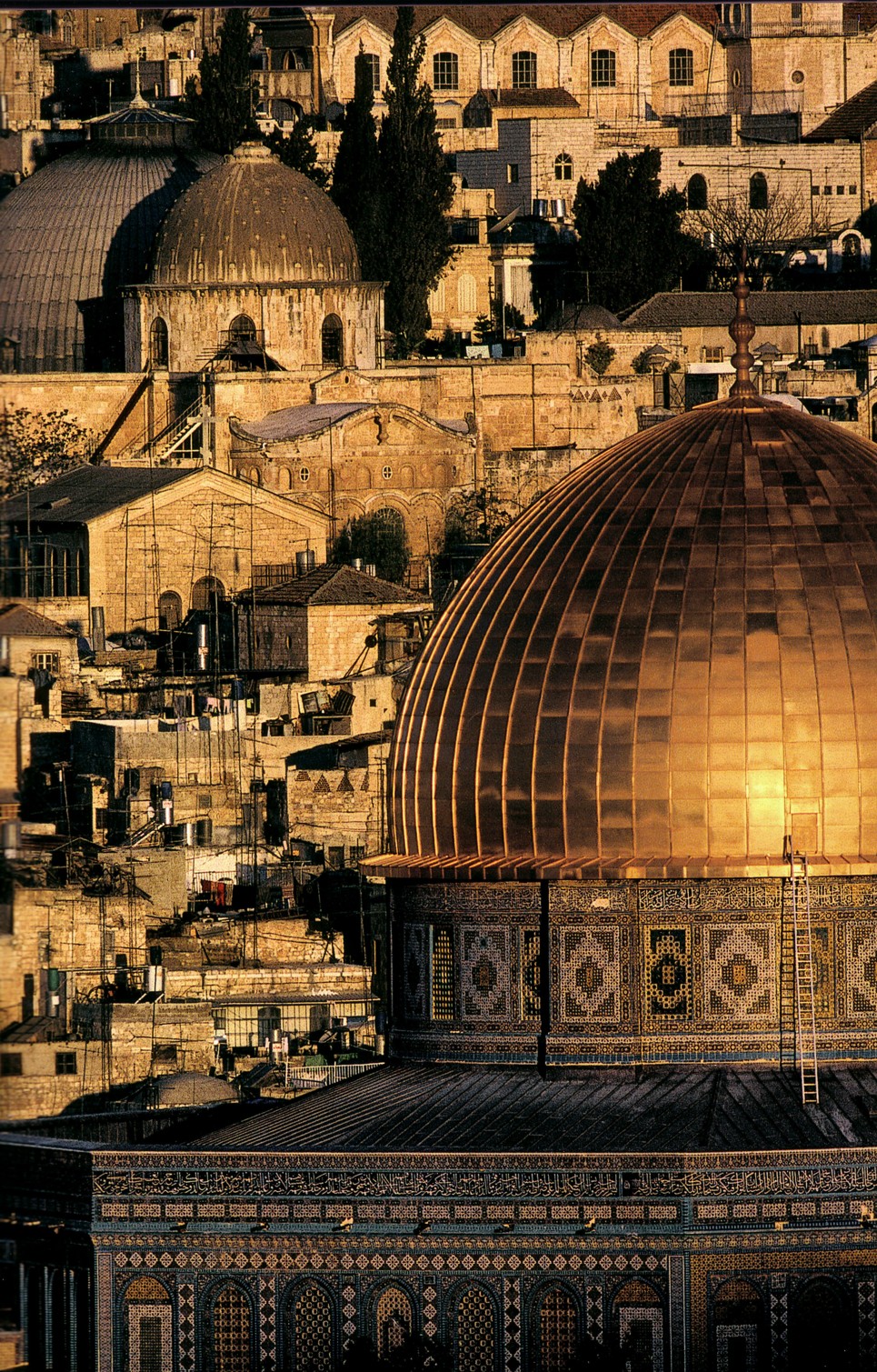 24
Cái Vòm Sáng hơnMái Vòm
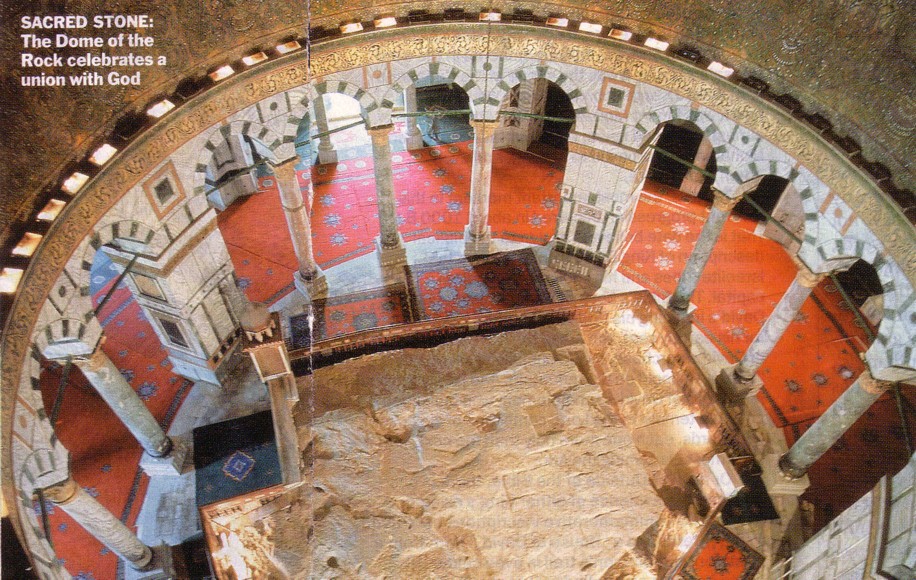 24
Tảng Đá Bên trong
Người Hồi giáo cầu  nguyện tại Đền Vòm
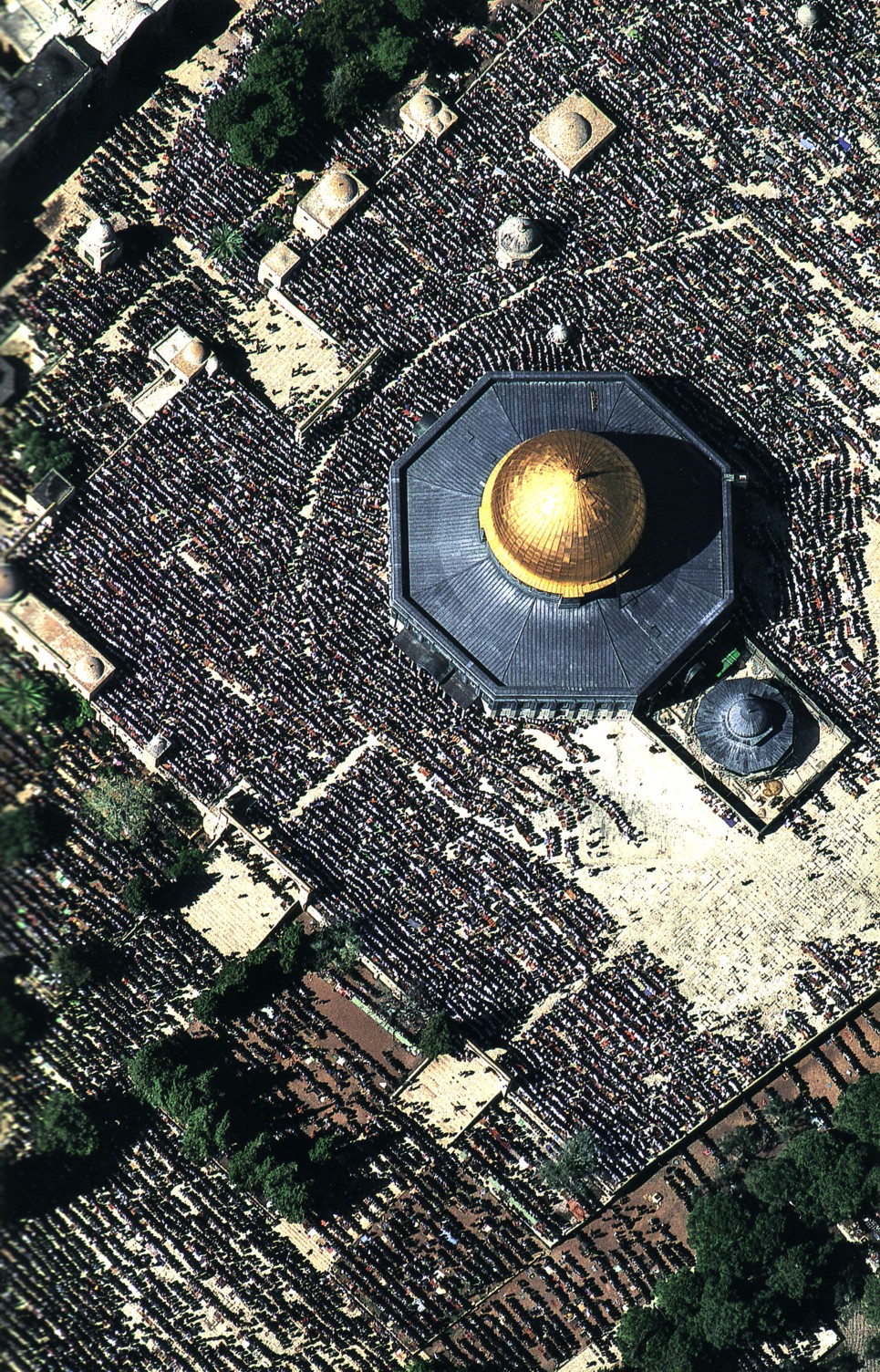 24
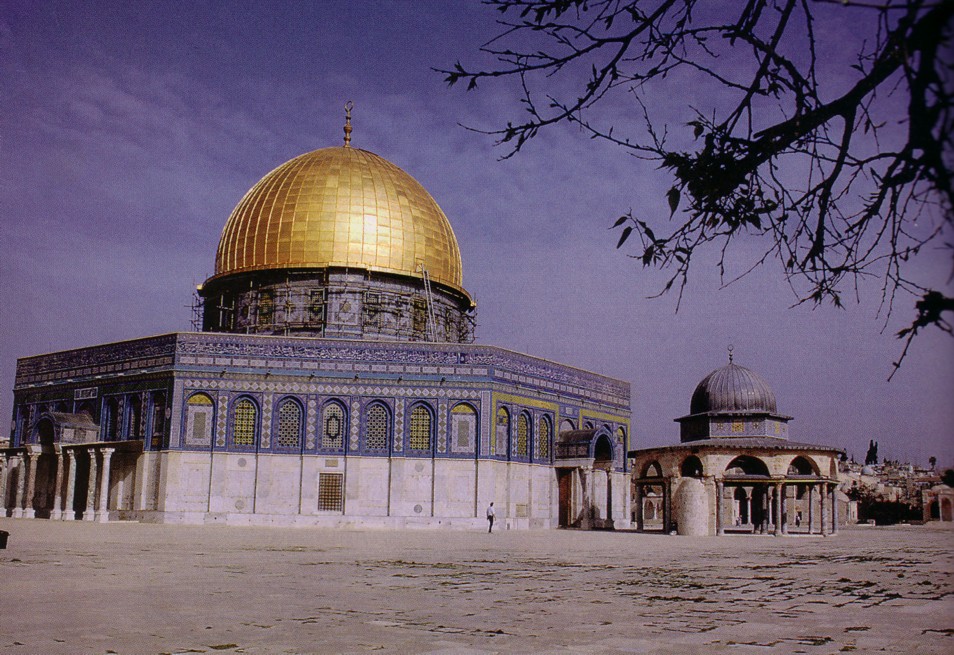 24
Tương lai của Đền Vòm là gì?
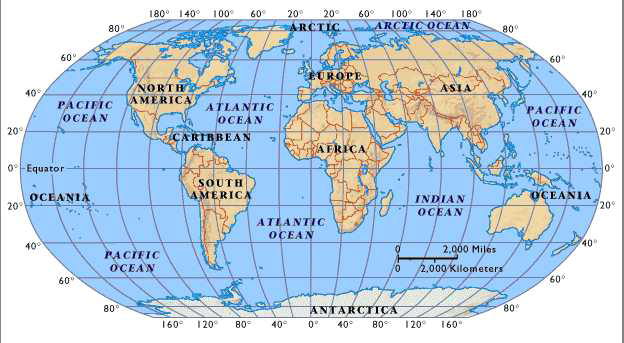 24
Jerusalem Ngàn năm Bình an
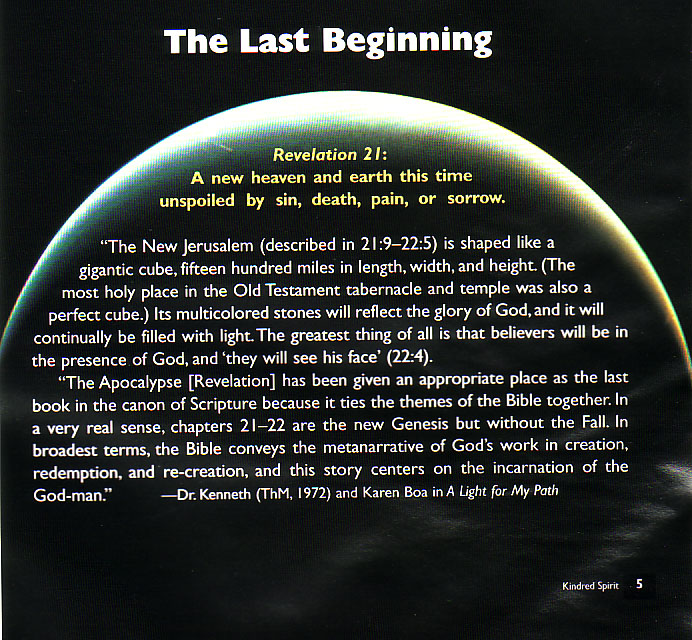 The Last Beginning
331
Jerusalem Mới
The New Jerusalem
Diện tích Jerusalem mới
2,250,000 dặm vuông
331
Jerusalem mới & Đông Nam Á
Bây giờ chúng ta trả lời câu hỏi lúc đầu thế nào?
Ngày nay có “vật thánh (thiêng)”không?  

Đức Chúa Trời gọi Jerusalem là Thành Thánh vì Ngài đặt danh Ngài ở đó.
Sự hiện diện của Đức Chúa Trời không còn ở trong một thành mà ở trong lòng tín hữu (1 Cor. 6:19).
Làm thế nào để người ta thấy em là thánh?
Tài liệu
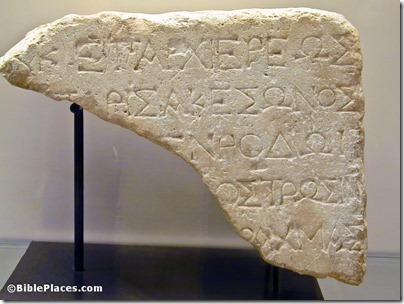 Bản khắc  đề cập việc dâng hiến cho Đền thờ Hê-rốt tại Giê-ru-sa-lem , năm 21 T.C.  Hiện trưng bày tại Bảo tàng Hecht, Haifa.
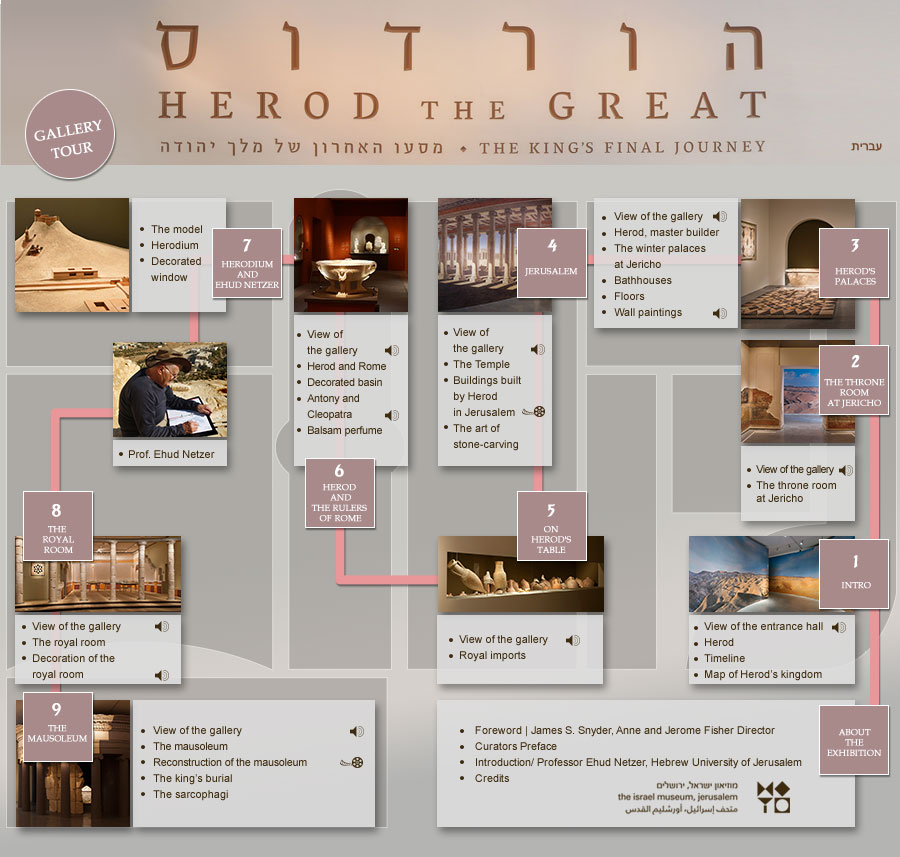 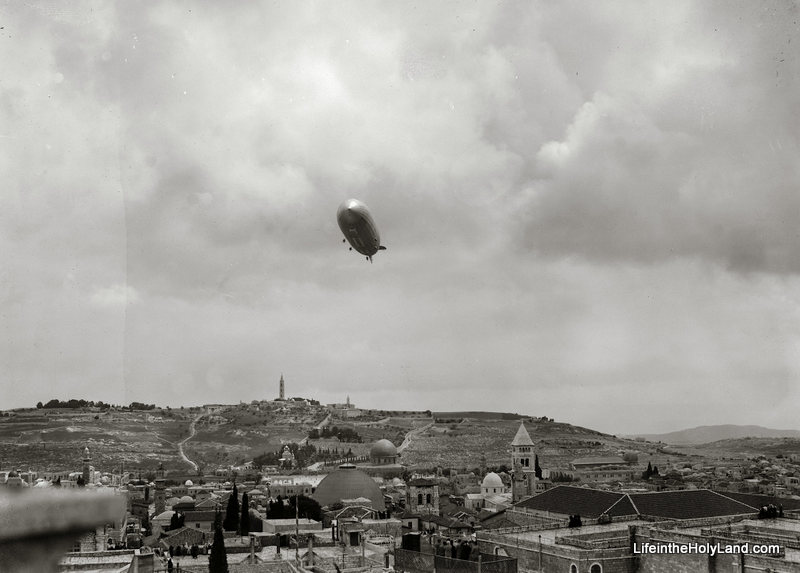 Chụp ngày 11 tháng Tư năm 1931 cho thấy một khinh khí cầu của Đức trên không phận Giê-ru-sa-lem .
The viewpoint is a rooftop, or perhaps the city wall, in the Christian Quarter, west of the Holy Sepulcher. The photo documents the visit of the German dirigible “Graf Zeppelin” to Jerusalem on April 11, 1931. The famous airship began its journey on April 9th in Friedrichshafen, Germany and it landed at Heliopolis near Cairo at dawn on the 11th. It then set off on a one-day, round-trip excursion to Jerusalem, reaching there at 10 a.m. The airship reportedly hovered for some time, with its engines stopped, about 100 meters above the Church of the Holy Sepulcher, and that seems to be exactly what was captured in this photo. That date–April 11, 1931–being Holy Saturday in the Eastern calendar,
Các nhà khảo cổ Israel khám phá một mỏ đá từ thời Hê-rốt phía bắc Cổ thành Giê-ru-sa-lem . Mỏ đá lộ ra khi làm đường xa lộ 21. IAA press release mô tả kết quả cuộc khai quật.
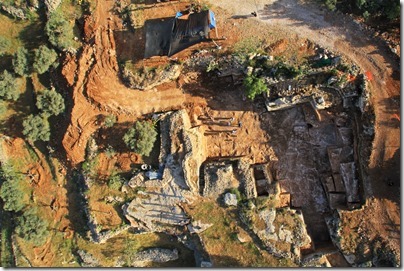 Dụng cụ tìm được tại mỏ đá.
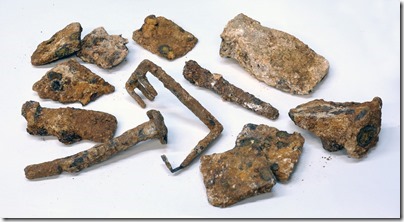 Chìa khóa thời Chúa Jesus tìm được tại mỏ đá .
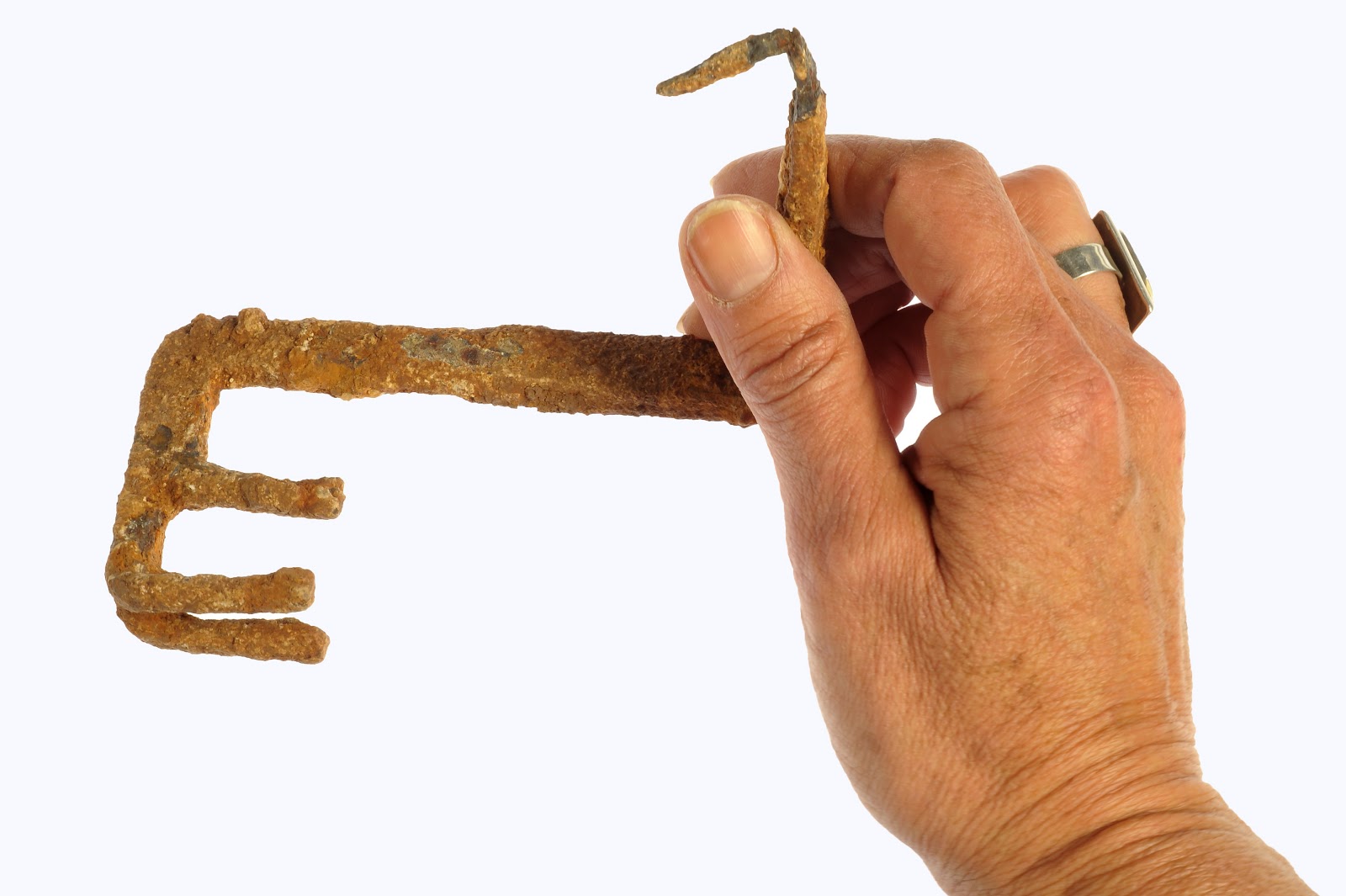 Thành Đa-vít từ phía Đông , nơi có đánh dấu là chỗ khai quật.
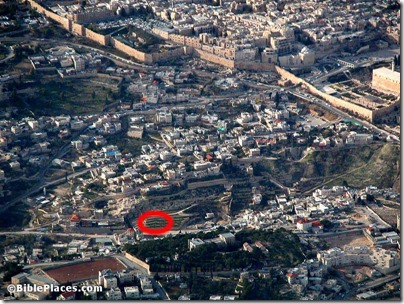 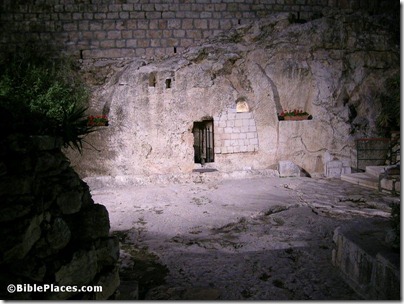 Ngôi mộ trong Vườn tại Giê-ru-sa-lem
Tải Về Tài Liệu Nghiên Cứu Kinh Thánh
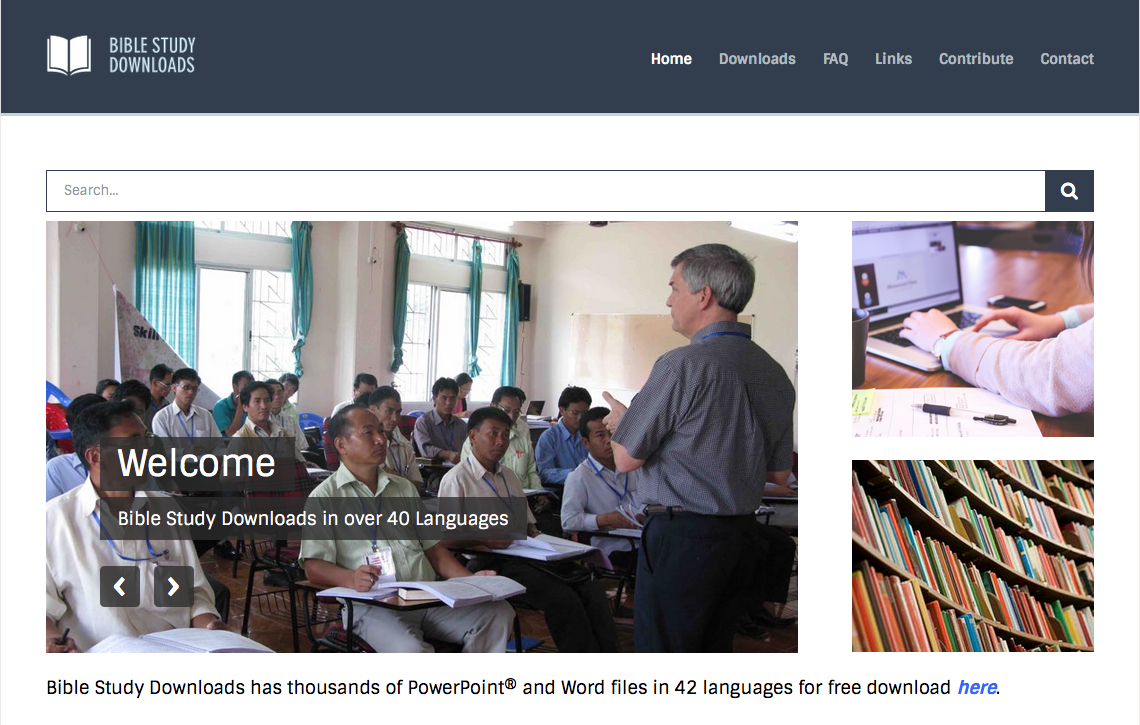 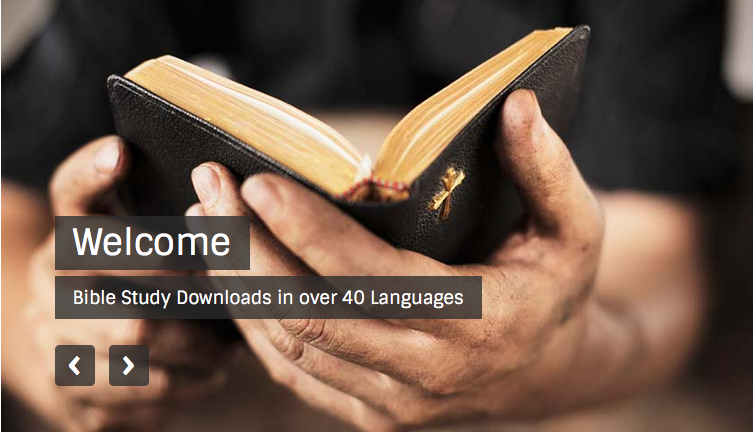 Bối cảnh thời Cựu Ước—BibleStudyDownloads.org
[Speaker Notes: OT Backgrounds VN]
Black